ChatGPT en educaciónAplicaciones - Retos - Oportunidades
Norman René Trujillo Zapata, MSc.
Universidad Nacional de Ingeniería
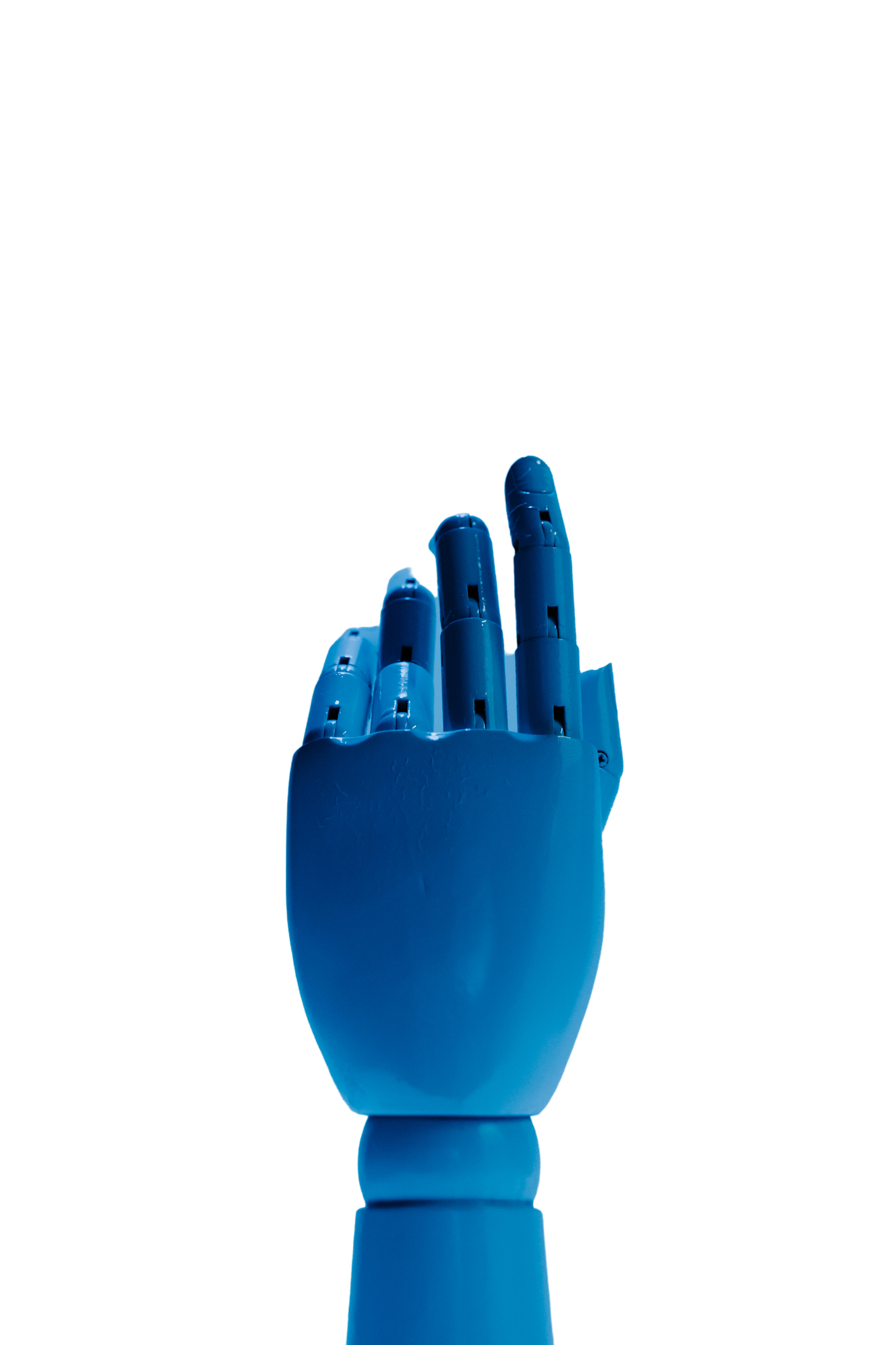 Contenidos
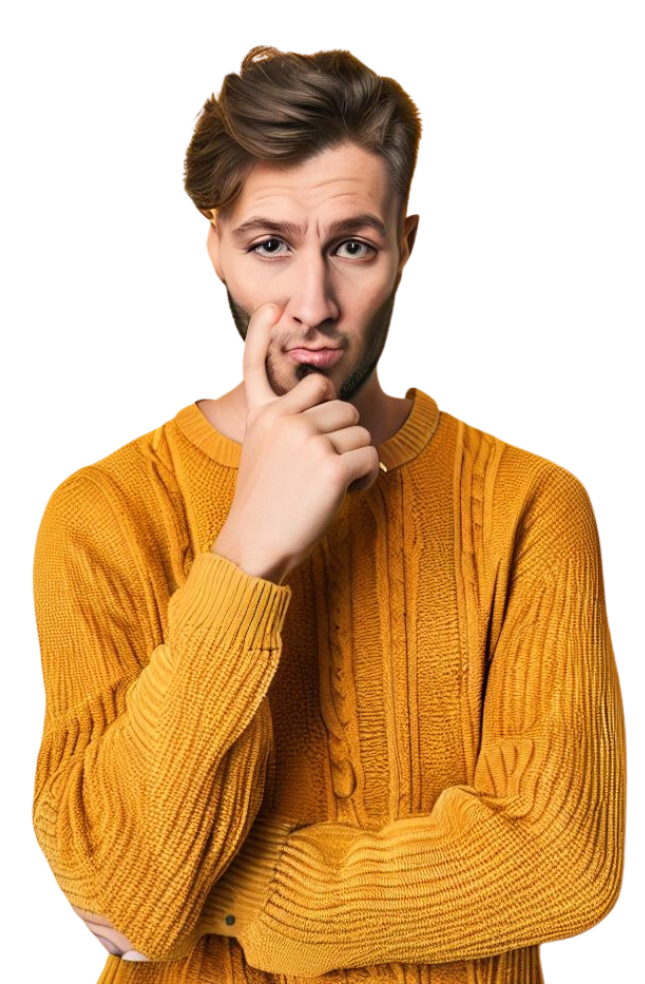 No existe una definición universalmente aceptada de IA
Máquinas capaces de imitar ciertas funcionalidades de la inteligencia humana, incluyendo características como la percepción, el aprendizaje, el razonamiento, la resolución de problemas, la interacción del lenguaje
UNESCO (2019)
Tipos de inteligencia artificial
Inteligencia artificial débil
Inteligencia artificial fuerte
Es diseñada para realizar tareas específicas y limitadas. Es decir, se enfoca en resolver un problema particular o realizar una tarea específica. Por ejemplo, un sistema de reconocimiento de voz o de análisis de datos es un ejemplo de IA débil.
Es capaz de realizar cualquier tarea que una persona pueda hacer, y de adaptarse a nuevas situaciones y contextos. Esta es la forma de IA que se encuentra en los libros de ciencia ficción y películas, y aún no se ha logrado su desarrollo completo.
CHATGPT
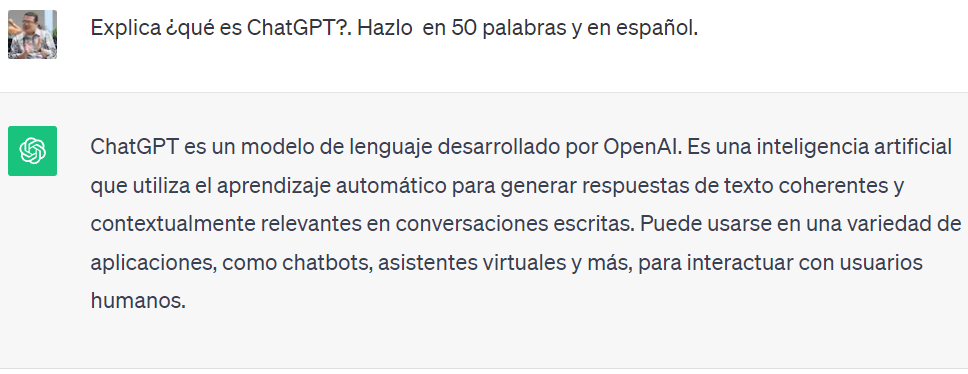 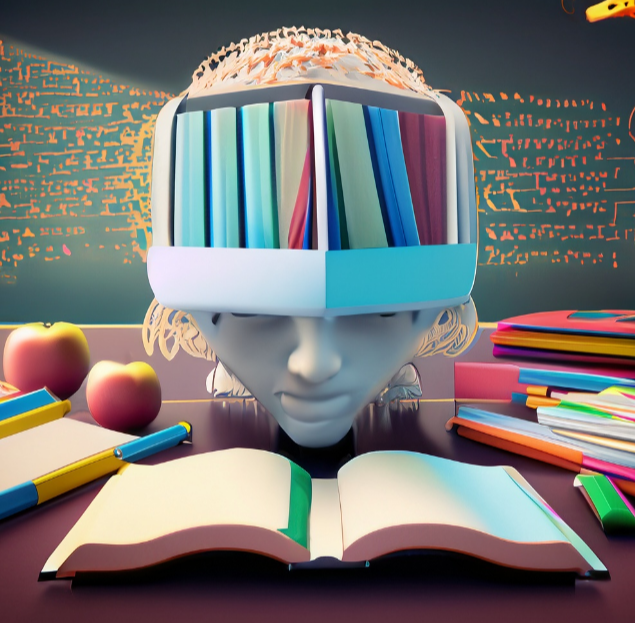 Características
Variedad
Calidad
Velocidad
Posibilidad de interacción
Prompt
Prompt
Indicación para pedirle a la IA que genere información sobre un tema particular
Frase
Interacción con la IA
Contexto, Parámetros
Solicitud
Generación de contenidos
Respuestas específicas y coherentes
Proceso
Salida
Entrada
Operaciones que se harán con los datos

Acción
Tarea
Proceso
Resultados que se obtienen con las operaciones

Efecto
Restricciones: formato, tipo, cantidad, tono
Datos que se procesarán


Restricciones
Estímulo
Ejemplos
Contexto
Recursos
Un pato flotando en el agua.
Fotografía realista de un pato de color azul, con tonalidades rojas, flotando en un estanque pequeño, rodeado de plantas, en un paisaje primaveral.
Profesor impartiendo clases
Profesor de sexo masculino, impartiendo clases, viste camisa roja, con pantalón blanco, frente a pizarra, en un salón de universidad. Usa gafas  de sol.
Introducción
Contexto
Orden
Formato
Restricciones
Parámetros
Estructura de un Prompt
No podemos generalizar
Ejemplos de Prompt
Actúa como docente universitario, con más de 20 años de experiencia.
Escribe un texto didáctico sobre Sistemas digitales.
El texto debe ser adecuado, que despierte la curiosidad de los estudiantes cursantes del primer semestre de primer año de la carrera de ingeniería en computación. El texto debe estar estructurado en cinco párrafos. Emplea un lenguaje empático, didáctico y formal, pero comprensible para el tipo de estudiante que te acabo de escribir.
Explica 10 beneficios clave de incorporar el ejercicio regular en la rutina diaria. Presta especial atención a cómo el ejercicio afecta positivamente la salud mental y física. Incluye datos de al menos dos  estudios científicos recientes que respalden tus puntos y ofrece ejemplos de personas que hayan experimentado mejoras notables en su bienestar después de adoptar un programa de ejercicio. Siéntete libre de usar un tono informativo y accesible.
Piensa como docente universitario de la carrera de informática. Elabora un plan de clases con los siguientes elementos: tema, objetivo del día, actividades iniciales, actividades de desarrollo, actividades de cierre, contenidos, metodología, tarea (actividad de aprendizaje) y rúbrica de evaluación para la tarea. Ese día abordaré el tema de introducción a la ingeniería en computación.
Aplicaciones en educación
Actuar como oponente para desarrollar ideas y argumentos
Automatizada – Personalizada – Interactiva - Eficaz - Inmediata
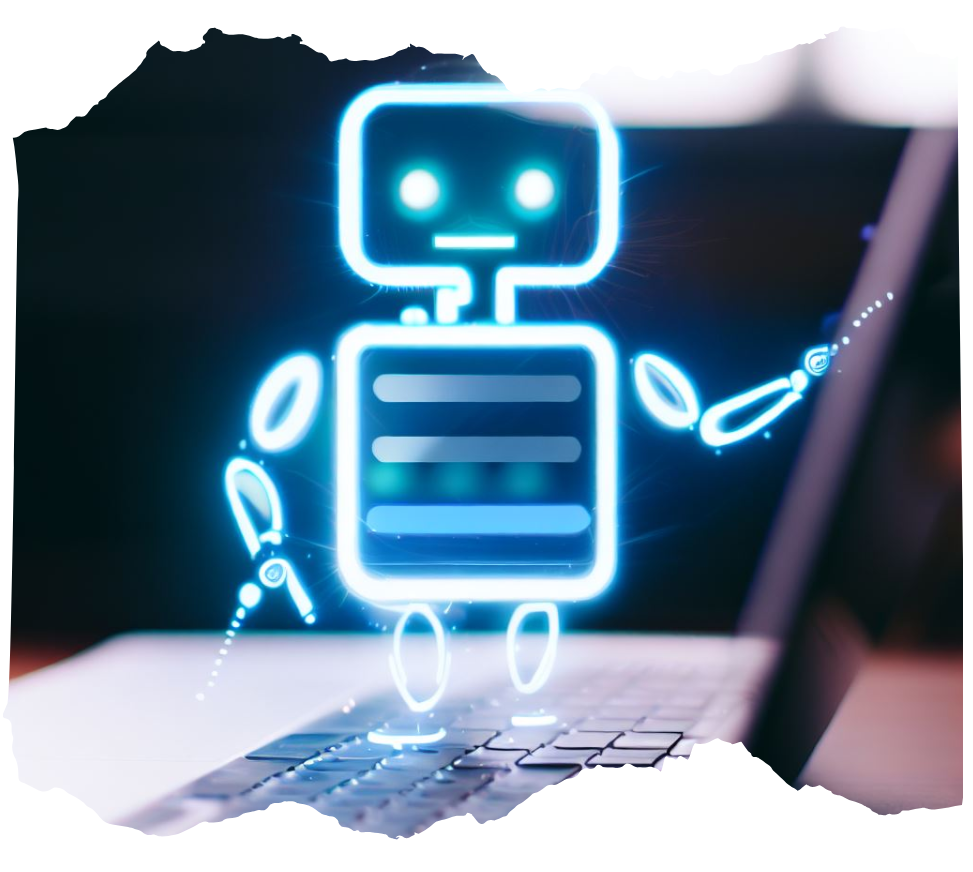 Los estudiantes introducen mensajes en ChatGPT siguiendo la estructura de una conversación o debate.
UNESCO (2023)
Actuar como generador de conceptos
Automatizada – Personalizada – Interactiva - Eficaz - Inmediata
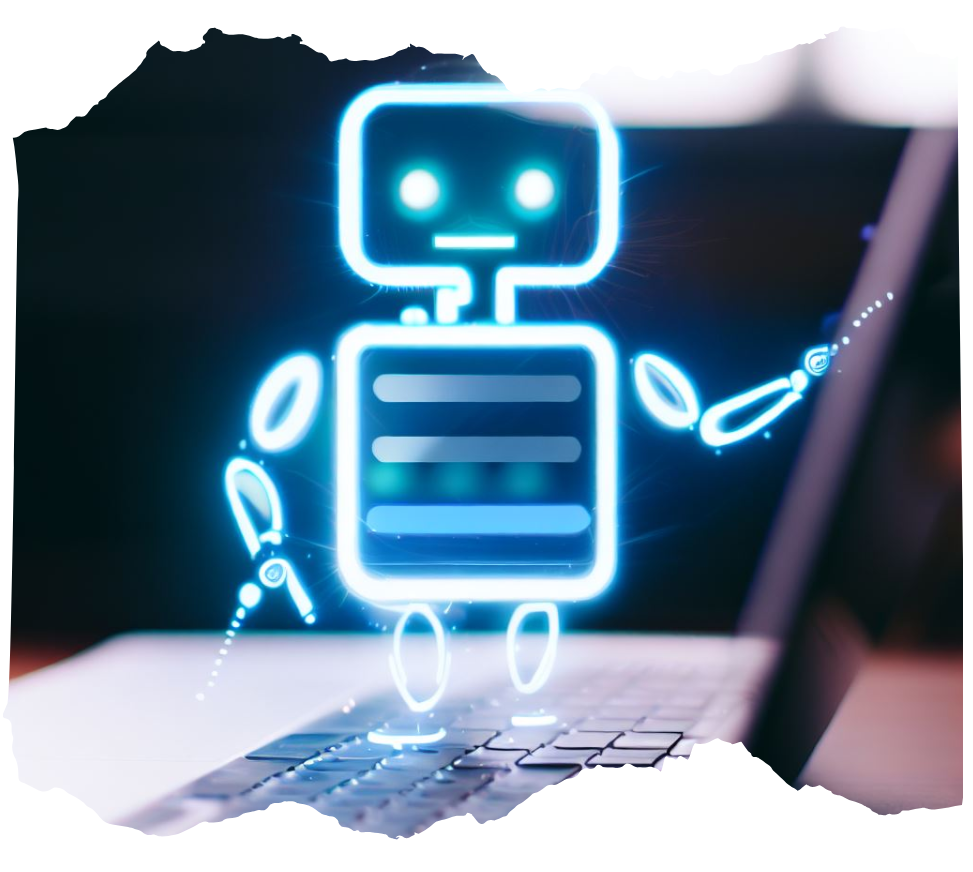 Clases/cursos (por ejemplo, preguntas de debate) y pedir consejos sobre cómo ayudar a los estudiantes a aprender conceptos específicos.
UNESCO (2023)
Actuar como tutor brindando información inmediata
Automatizada – Personalizada – Interactiva - Eficaz - Inmediata
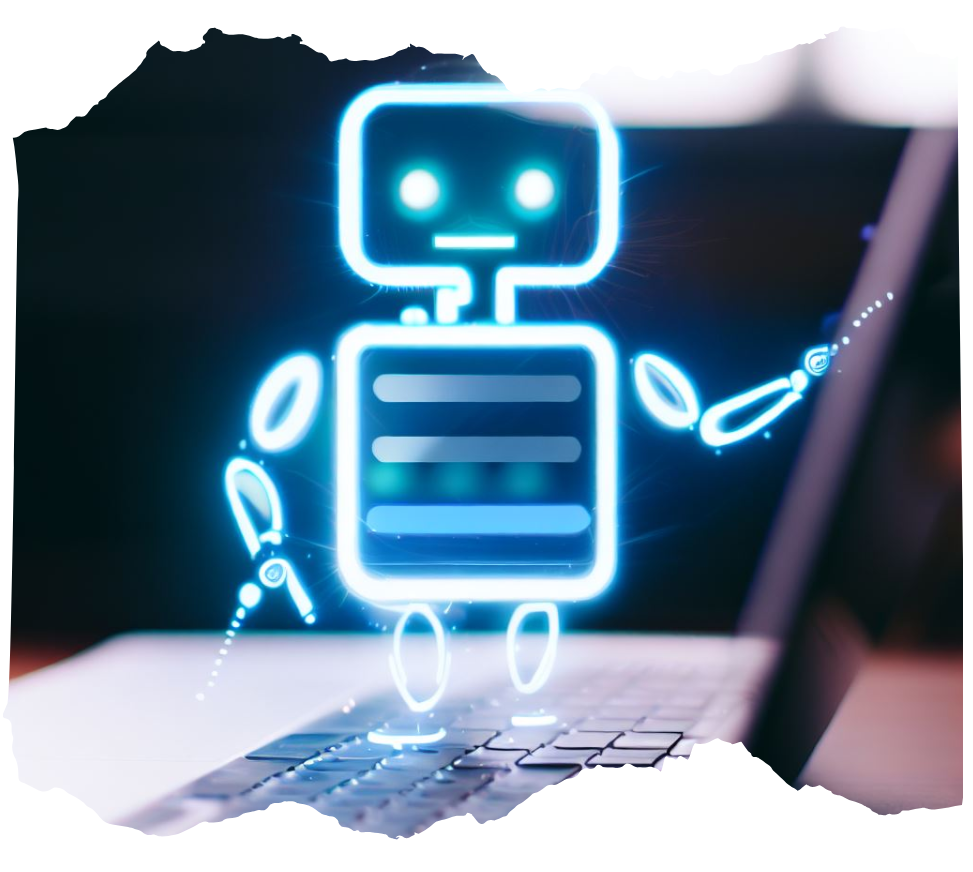 Proporciona comentarios personalizados, a partir de la información facilitada por estudiantes o profesores (por ejemplo, las notas de los exámenes).
UNESCO (2023)
Actuar como codiseñador ayudando en todo el proceso
Automatizada – Personalizada – Interactiva - Eficaz - Inmediata
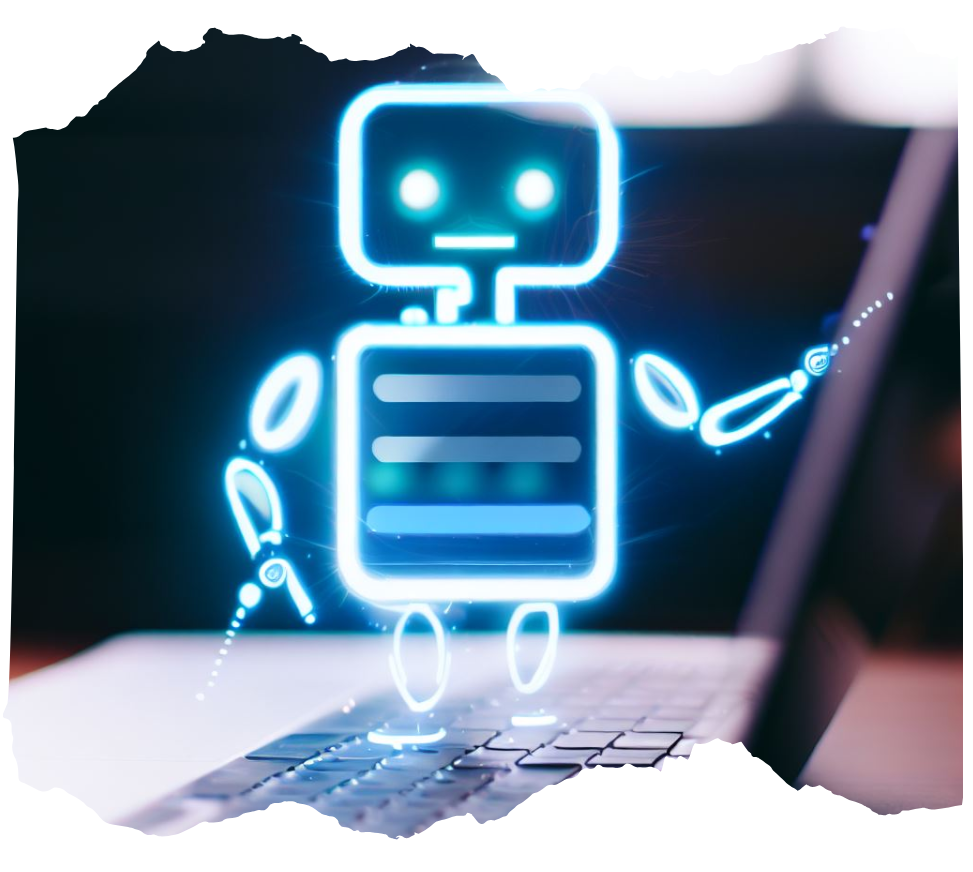 Brinda ideas a los docentes sobre el diseño o actualización de un plan de estudios (rúbricas, objetivos, accesibilidad, ...).
UNESCO (2023)
Compañero de estudio para reflexionar sobre el material de aprendizaje
Automatizada – Personalizada – Interactiva - Eficaz - Inmediata
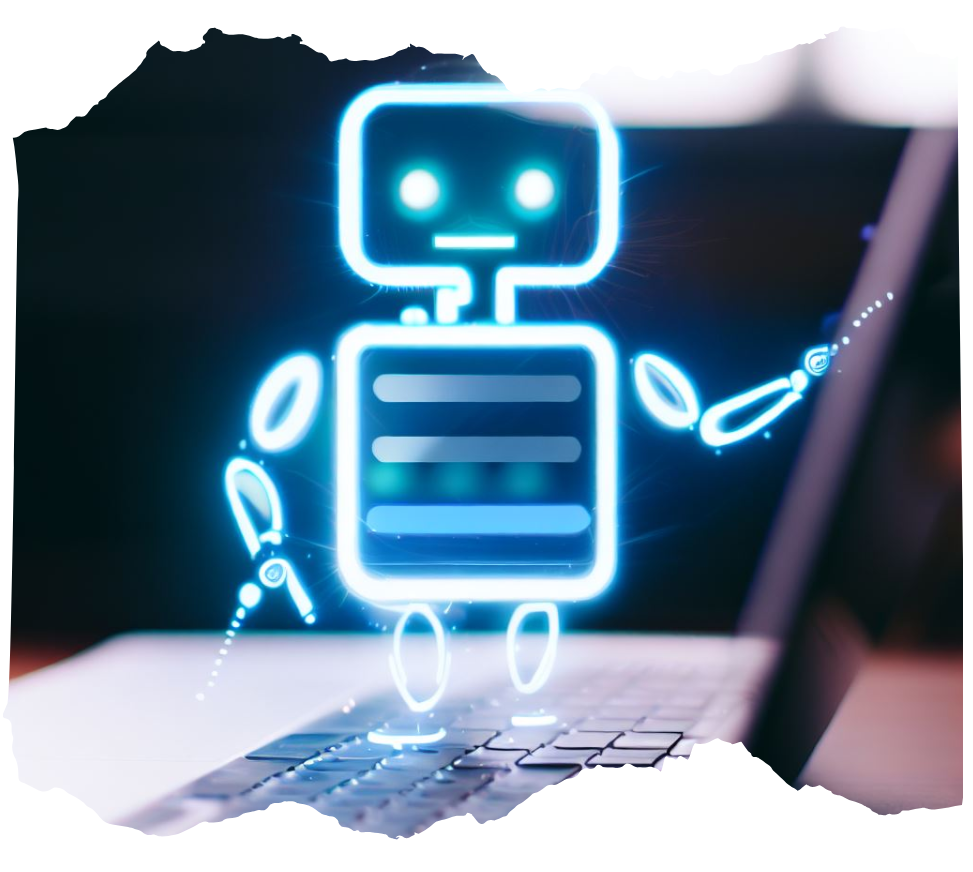 Los estudiantes pueden explicarle a ChatGPT su nivel de comprensión actual y pedir apoyo para estudiar el material. Entrevistas de trabajo.
UNESCO (2023)
Motivador que ofrece juegos y retos para
ampliar el aprendizaje
Automatizada – Personalizada – Interactiva - Eficaz - Inmediata
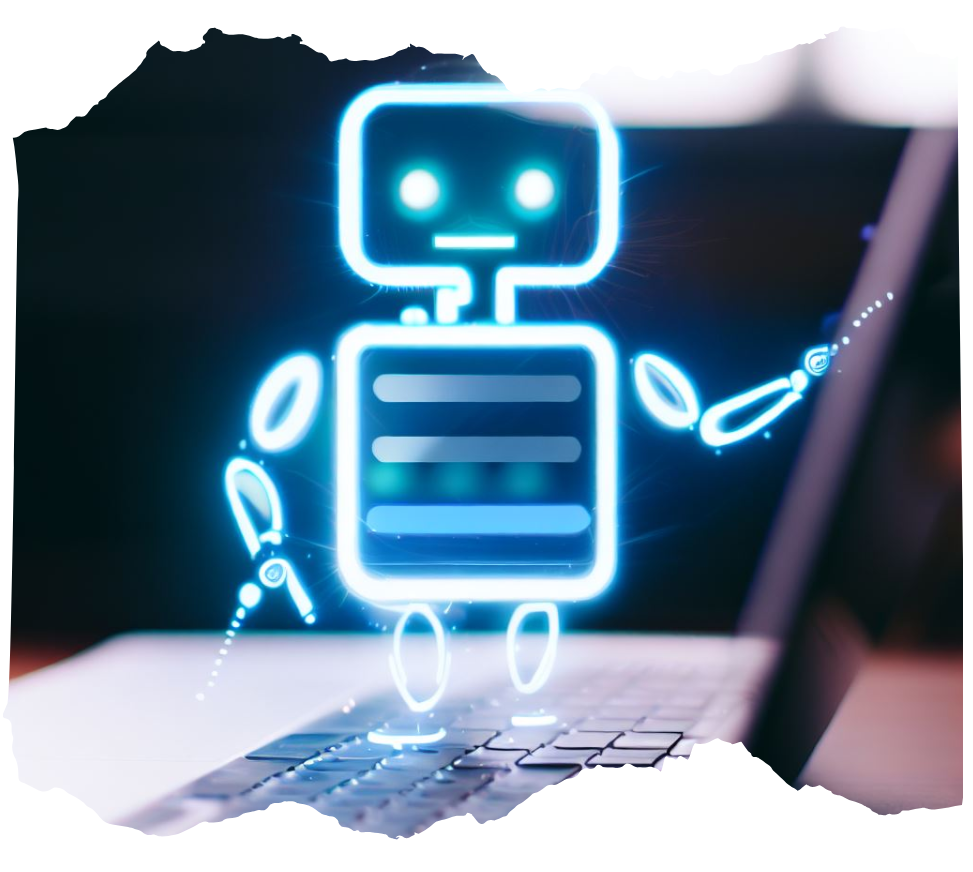 Brinda ideas para ampliar el aprendizaje, en base a un resumen del nivel actual de sus conocimientos (por
ejemplo, cuestionarios, ejercicios).
UNESCO (2023)
Asistente administrativo, mejorando eficacia de los procesos
Automatizada – Personalizada – Interactiva - Eficaz - Inmediata
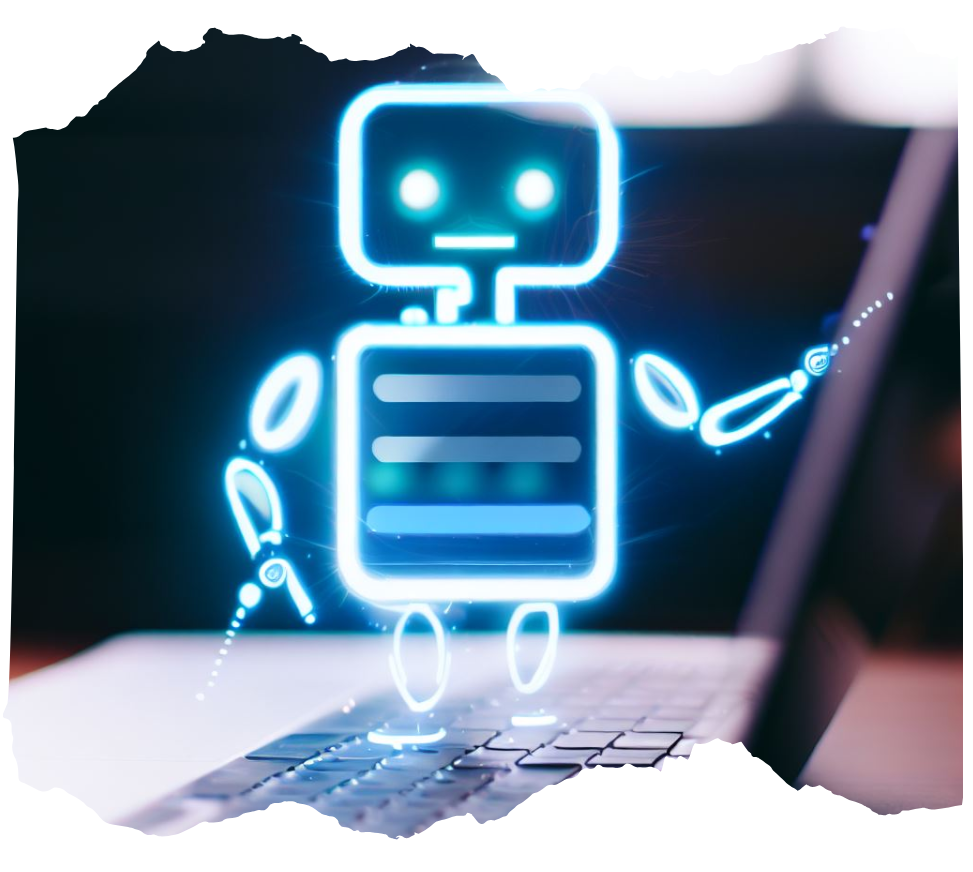 Responder consultas. Ayudar a inscribirse en los cursos, completar los requisitos, comprobar la información (horarios de exámenes, ubicación de las clases).
UNESCO (2023)
Actuar como asistente de comunicación
Automatizada – Personalizada – Interactiva - Eficaz - Inmediata
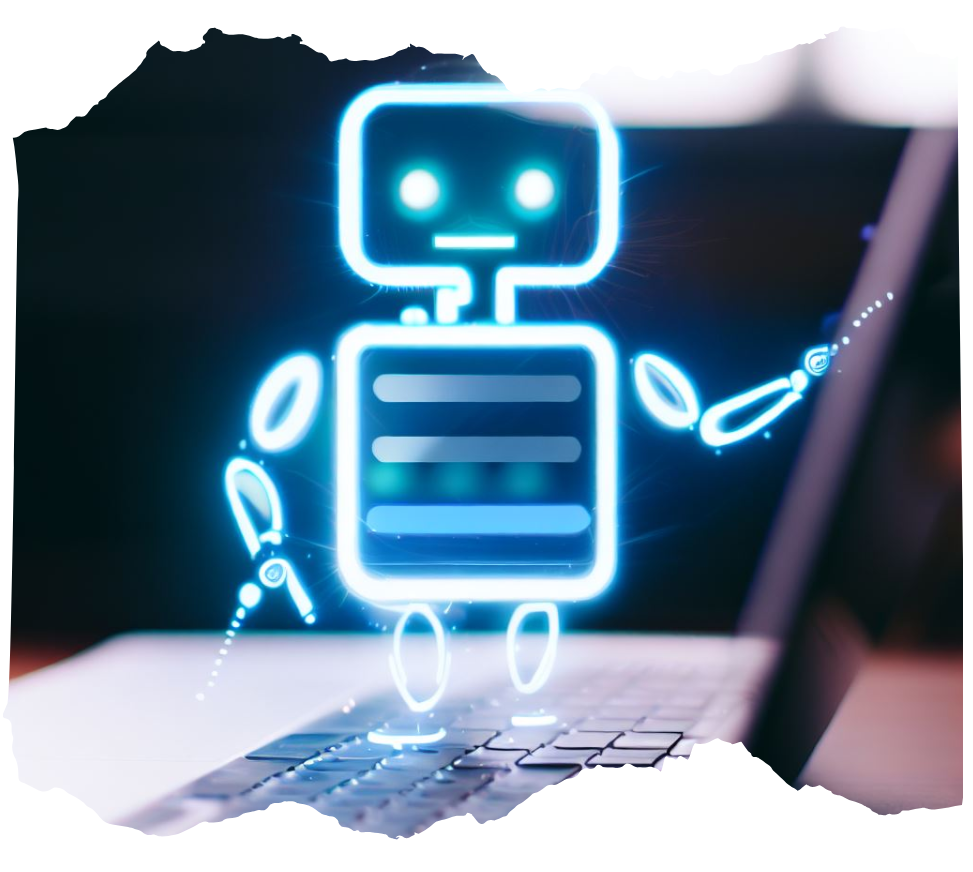 Lluvia de ideas, parafraseo, redacción, gramática, lógica, resumen y traducción de textos, aprendizaje de idiomas, argumentos y contrargumentos.
UNESCO (2023)
Actuar como compañero de investigación
Automatizada – Personalizada – Interactiva - Eficaz - Inmediata
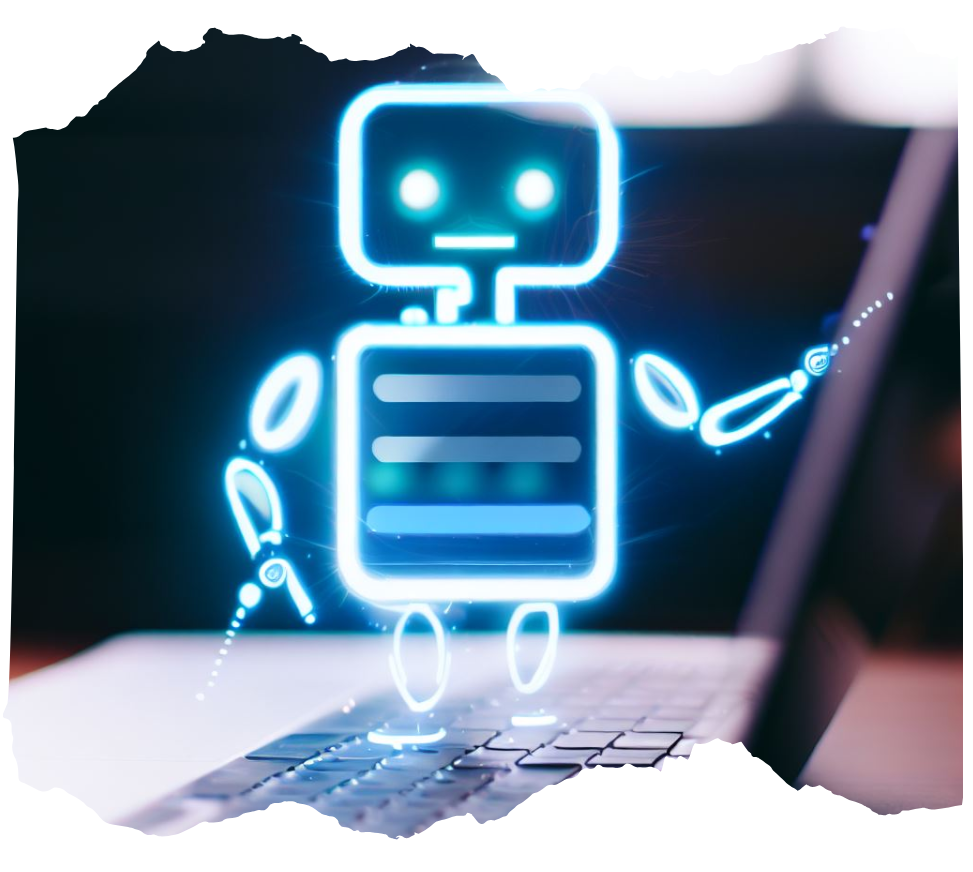 Lluvia de ideas, análisis de datos, organización de la investigación, objetivos, argumentos, hipótesis, pensar fuera de la caja.
UNESCO (2023)
Asistente para desarrollar pensamiento lógico y crítico
Automatizada – Personalizada – Interactiva - Eficaz - Inmediata
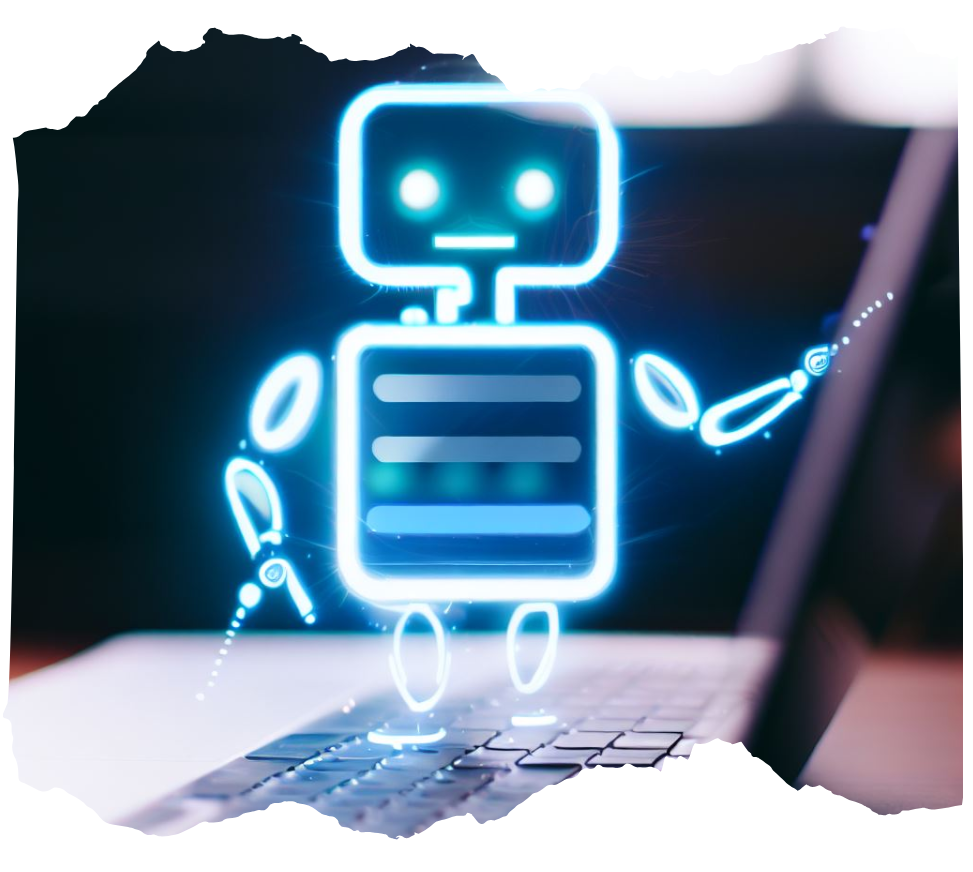 Fuente de inspiración, formulación, abordaje y solución de un problema, habilidades de pensamiento de orden superior.
UNESCO (2023)
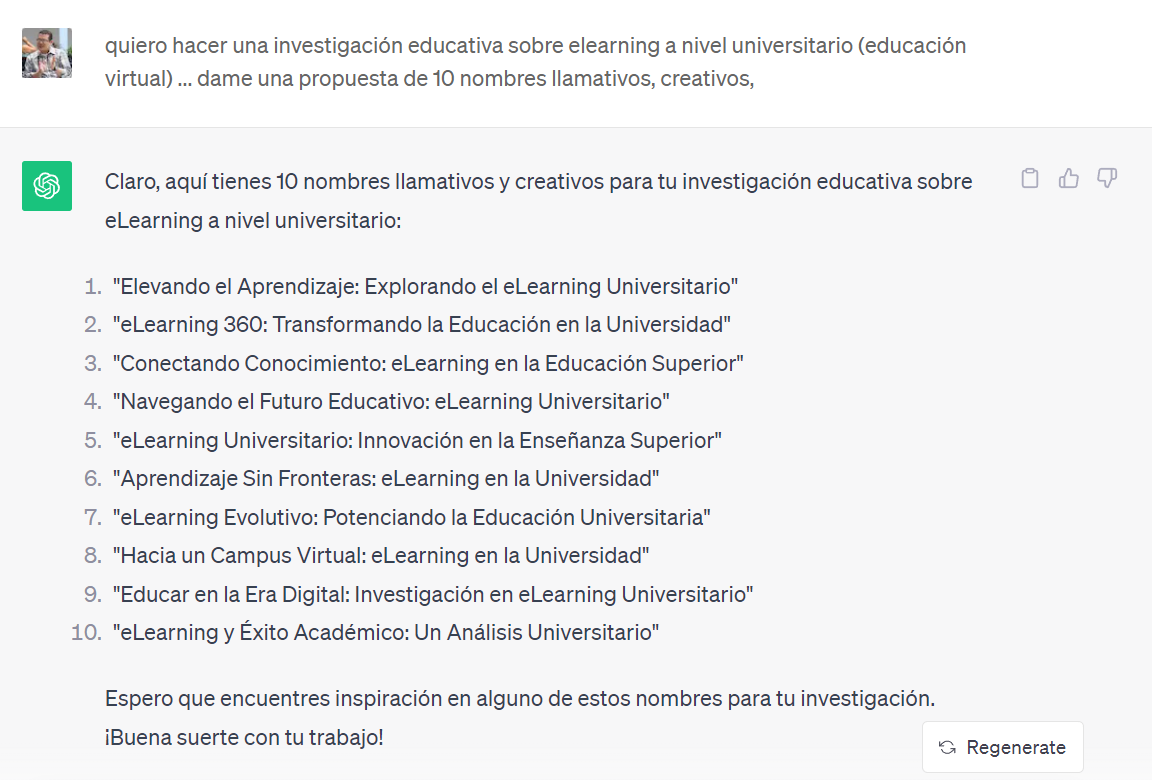 Propuestas de temas
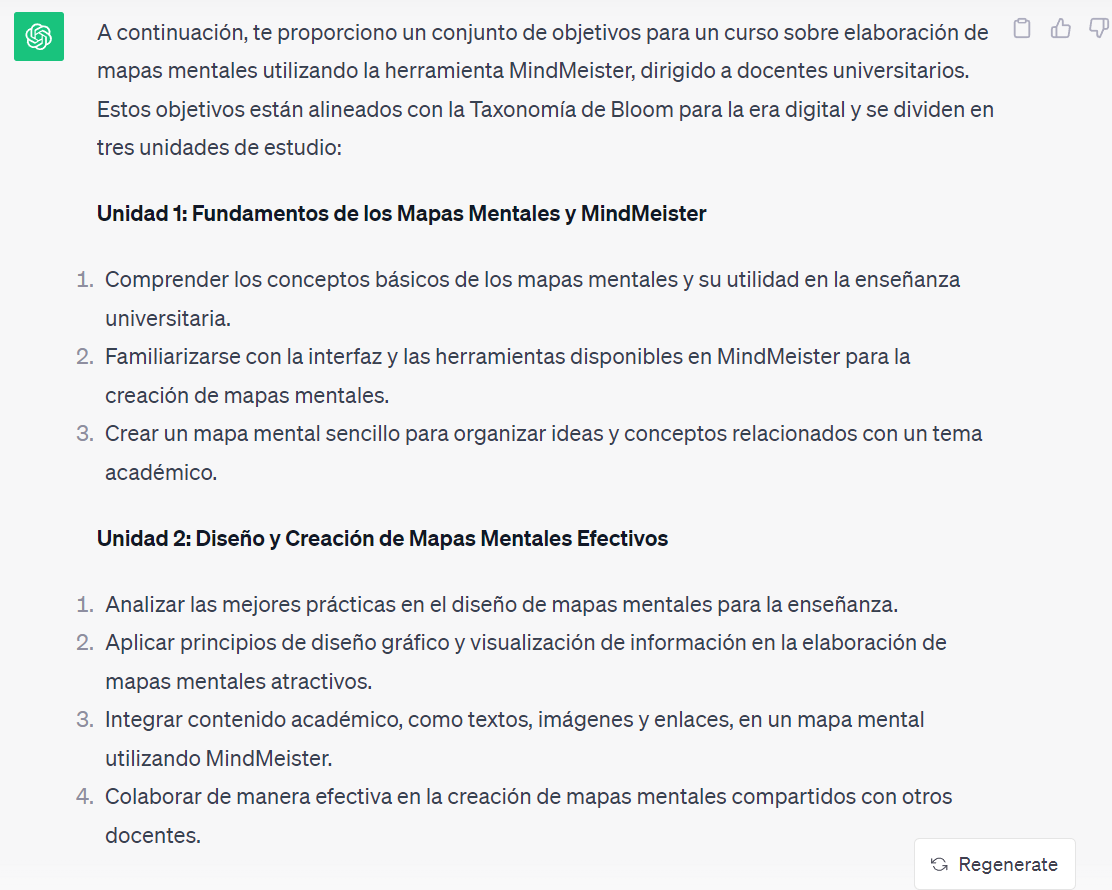 Objetivos de aprendizaje
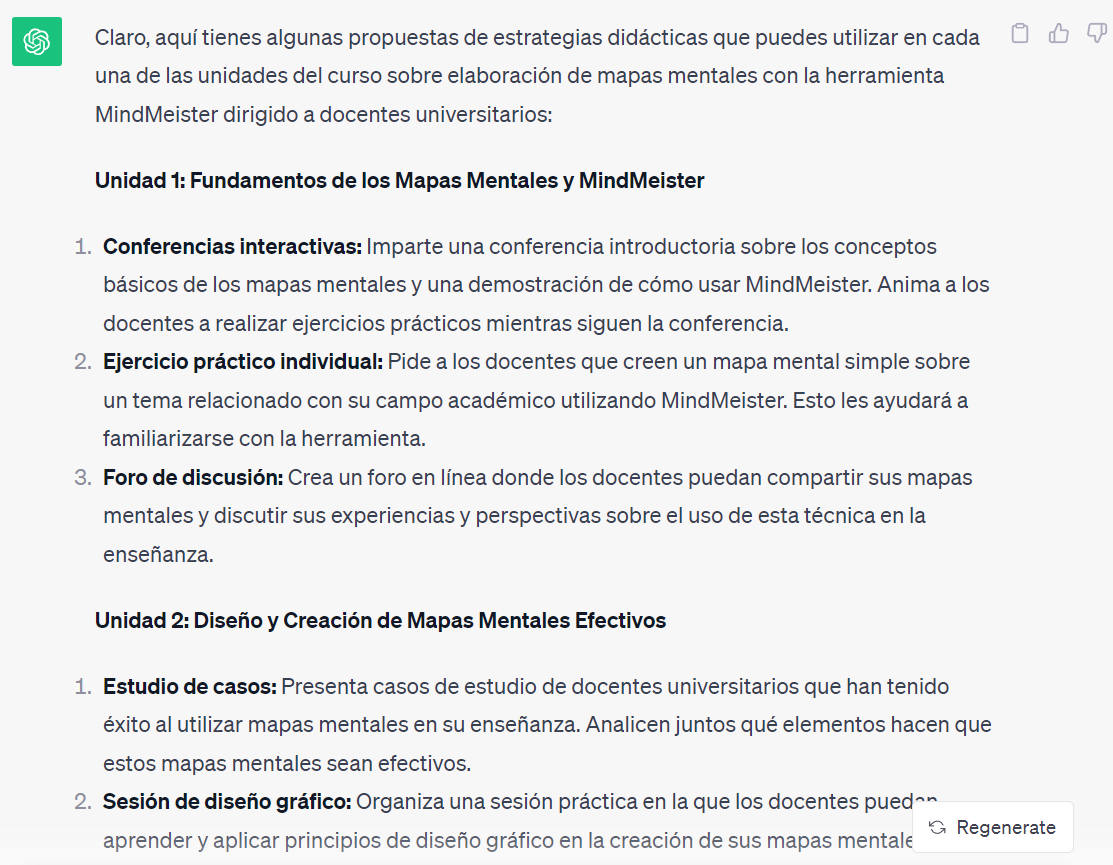 Estrategias didácticas
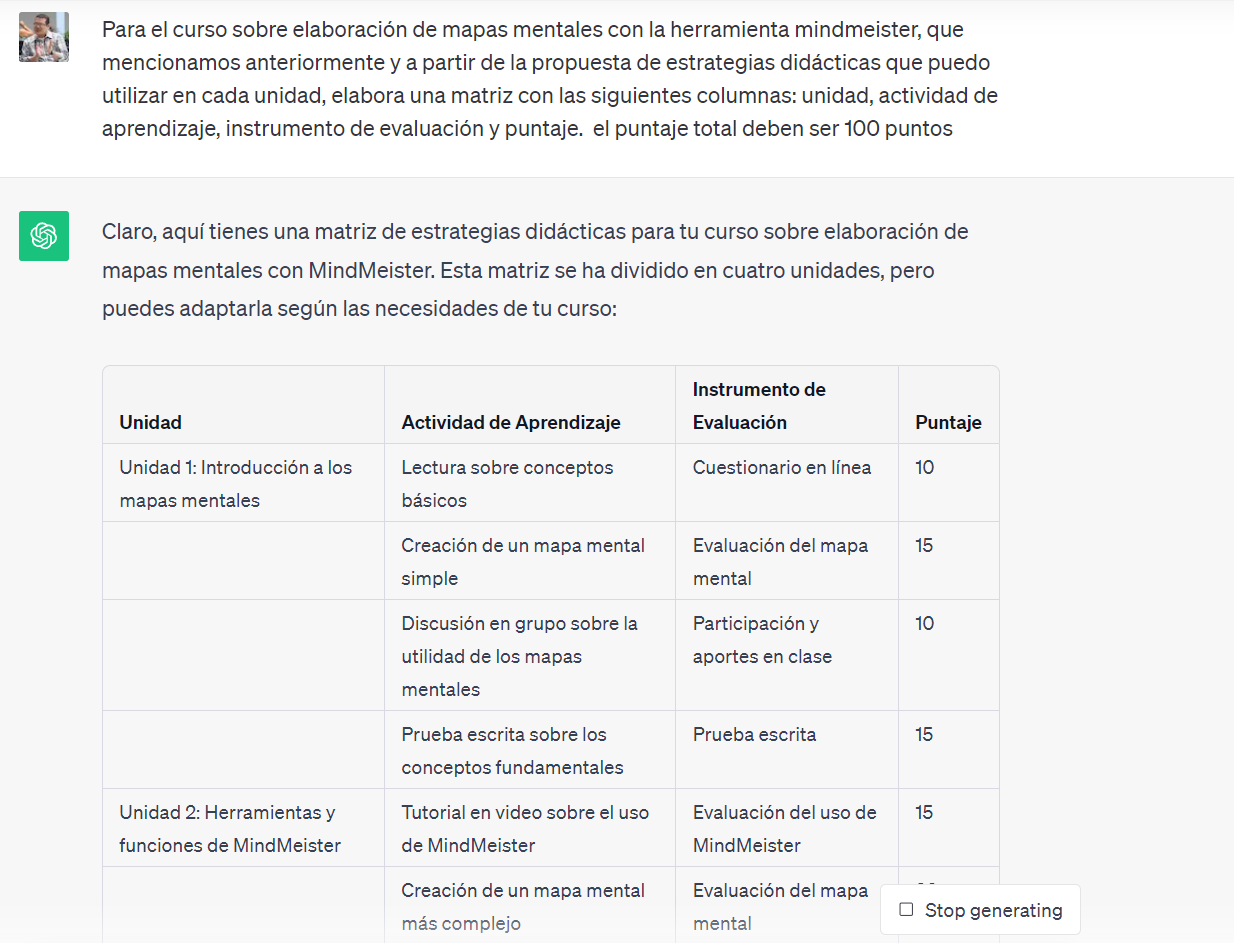 Estrategias para evaluación
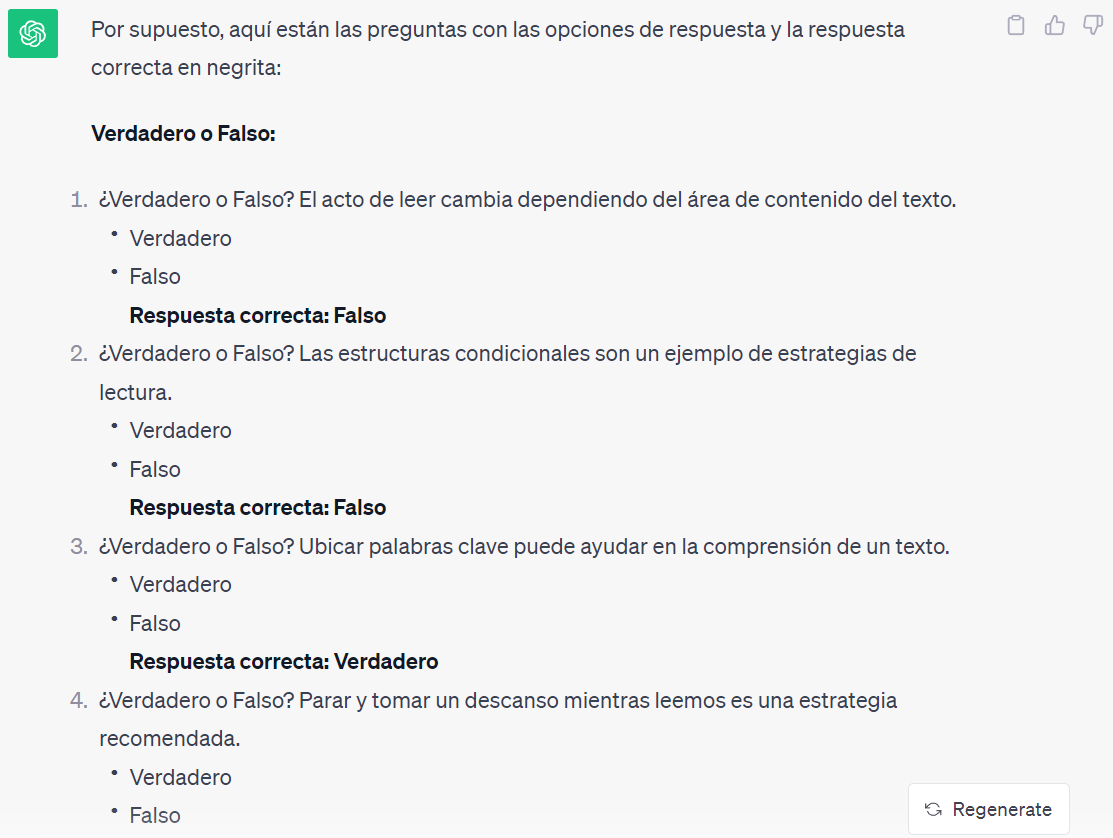 Preguntas para una evaluación
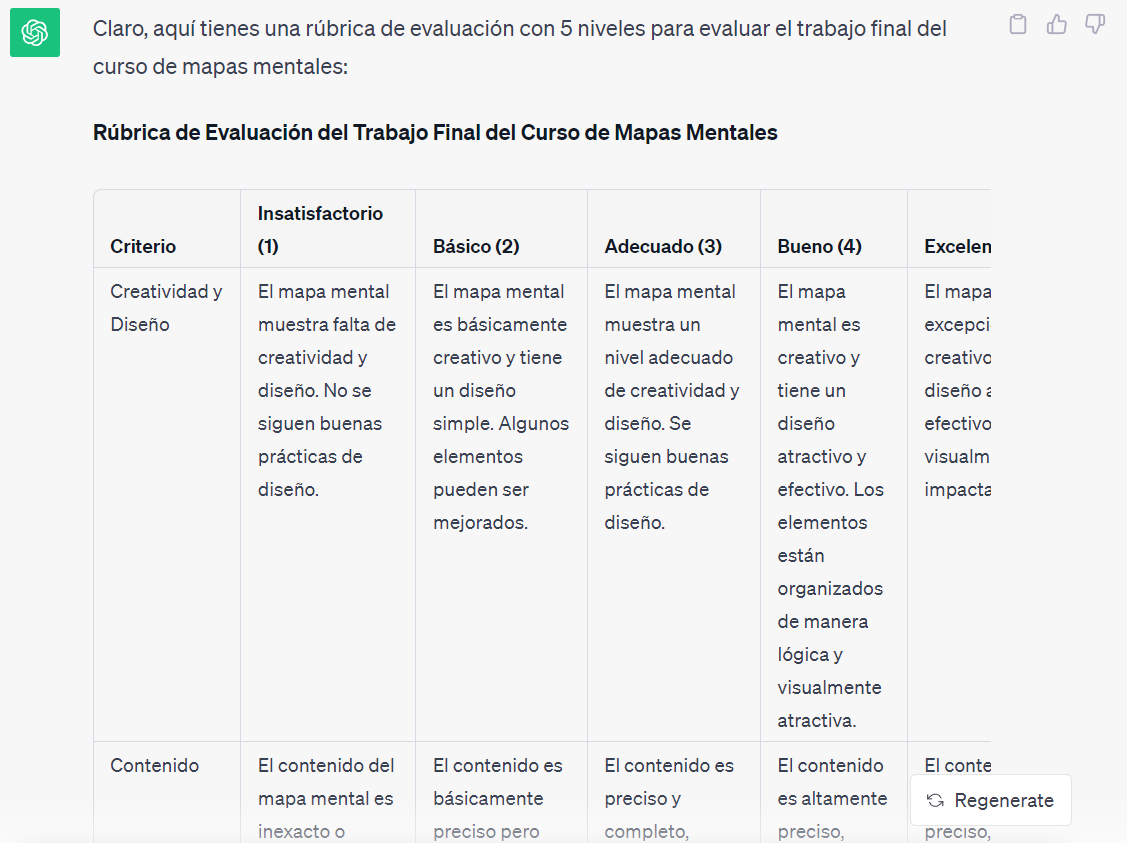 Rúbricas de  evaluación
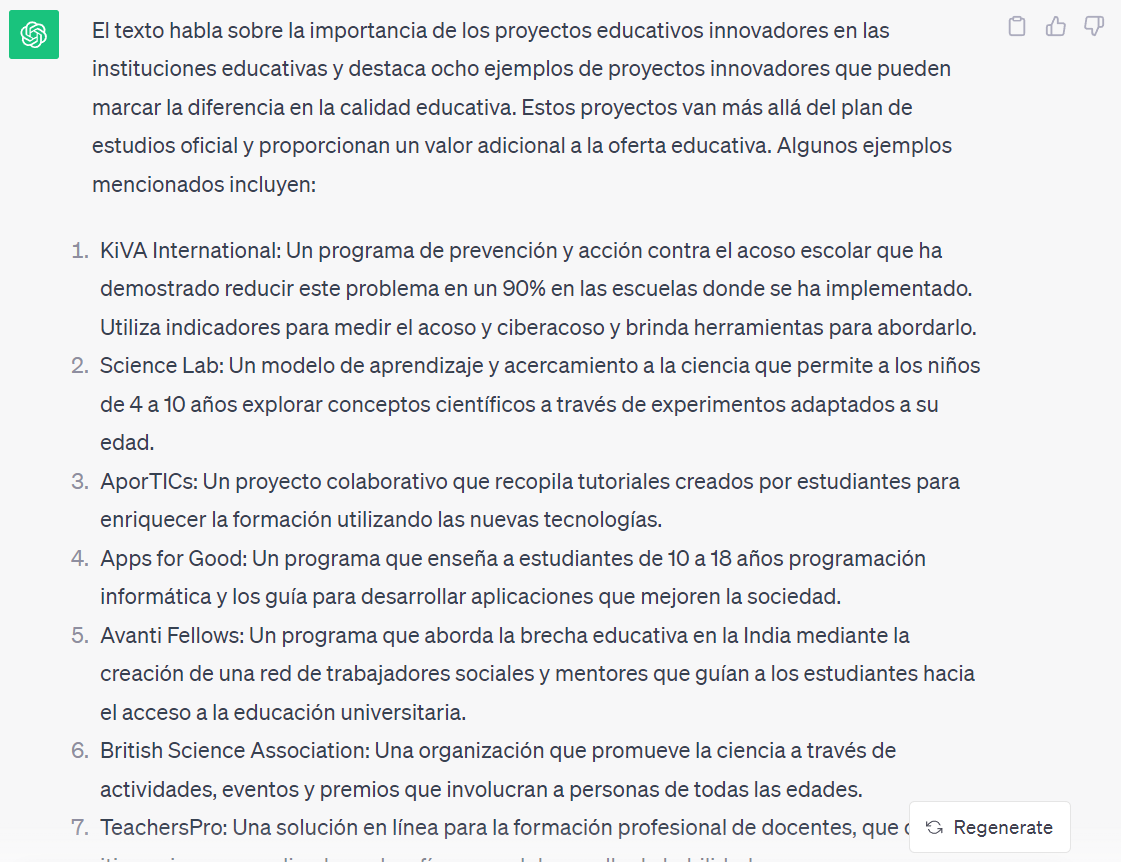 Elaborar resumen de texto
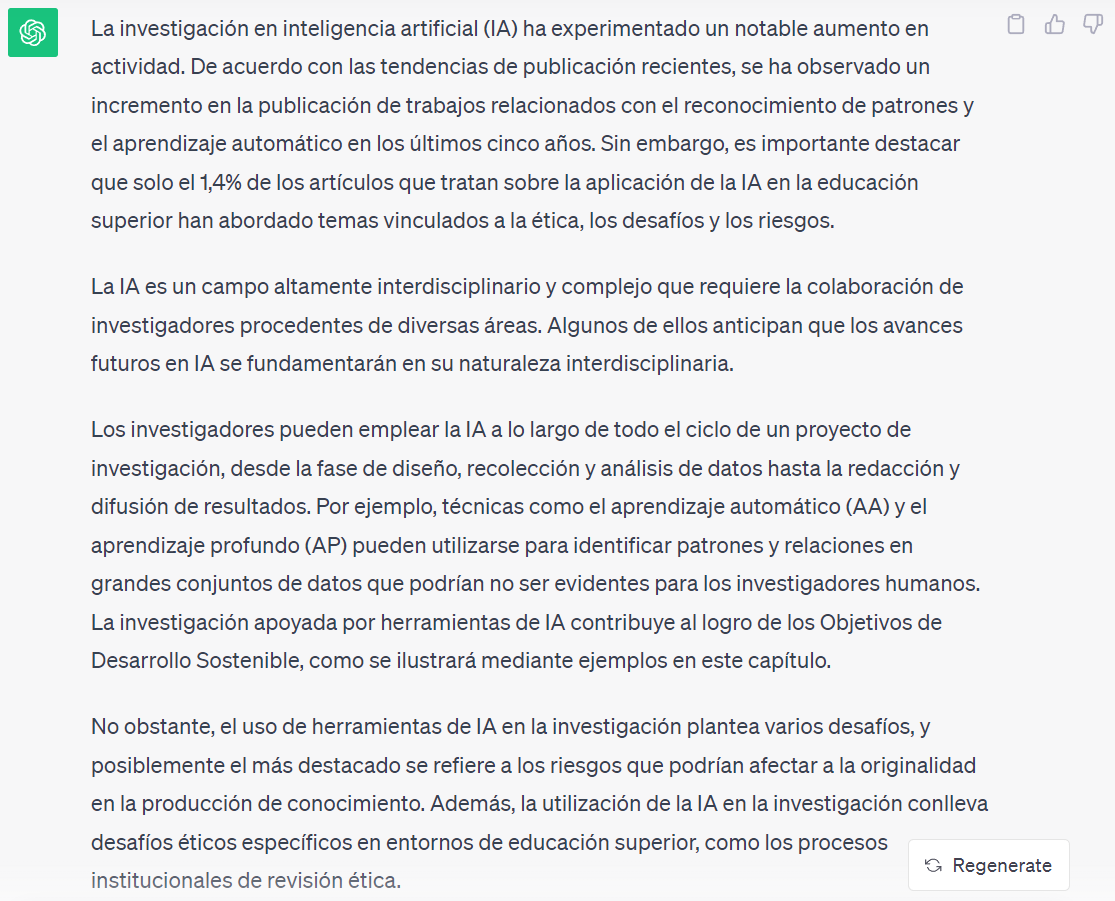 Parafraseo de texto
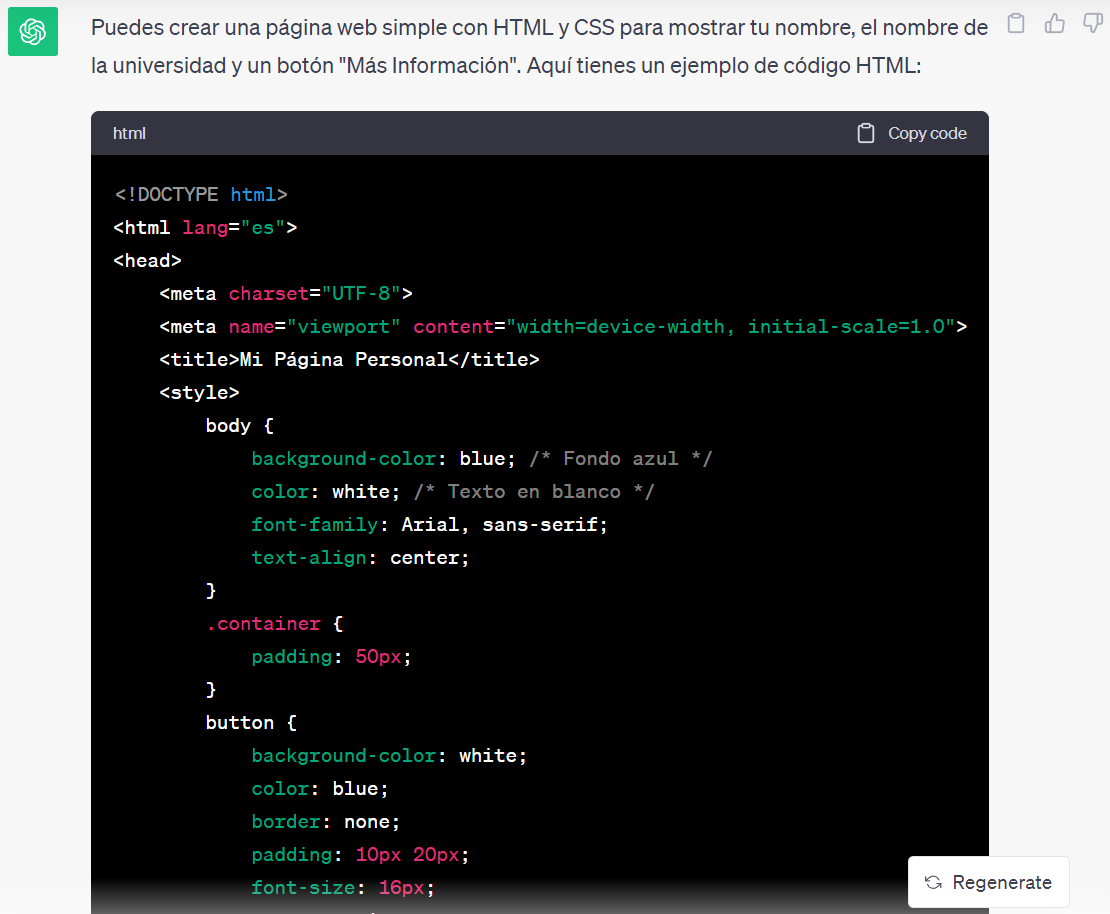 Código de programación
Problemas de ChatGPT
Lentitud / Disponibilidad
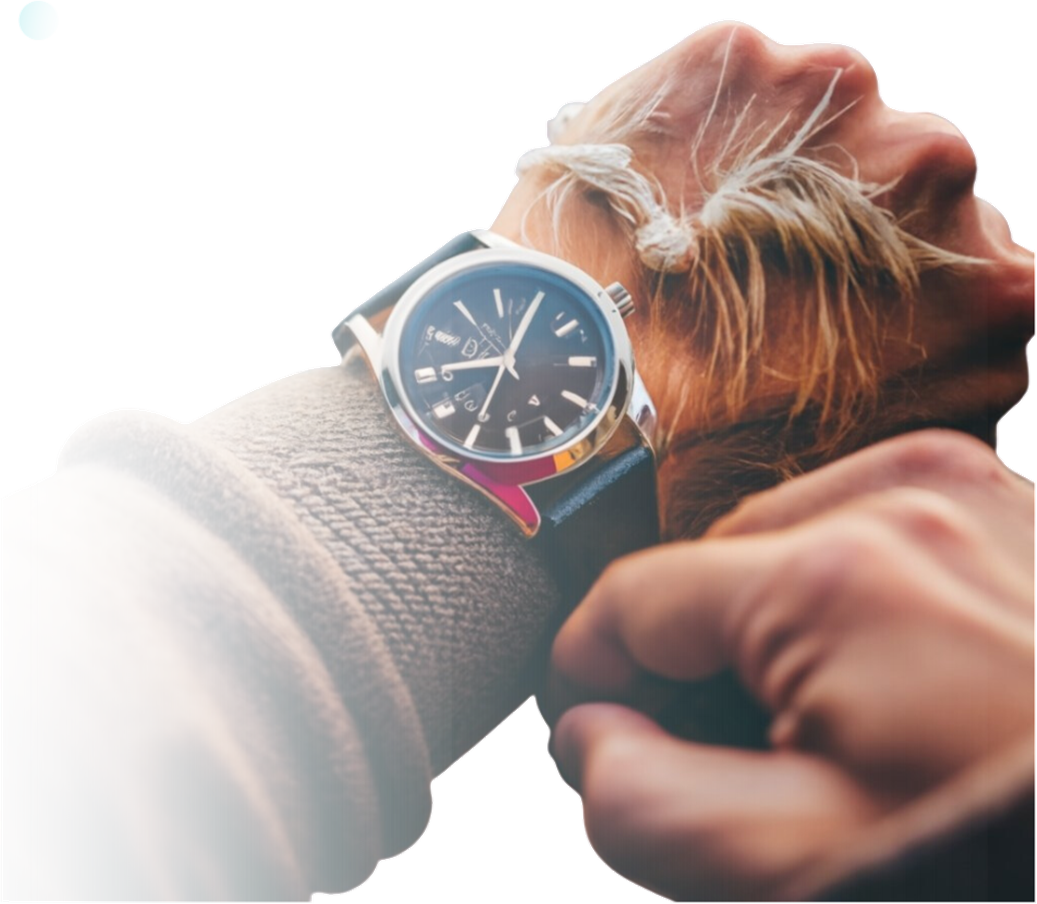 La versión gratuita de ChatGPT puede no estar disponible o funcionar muy lentamente, debido a su gran demanda.
Información desactualizada
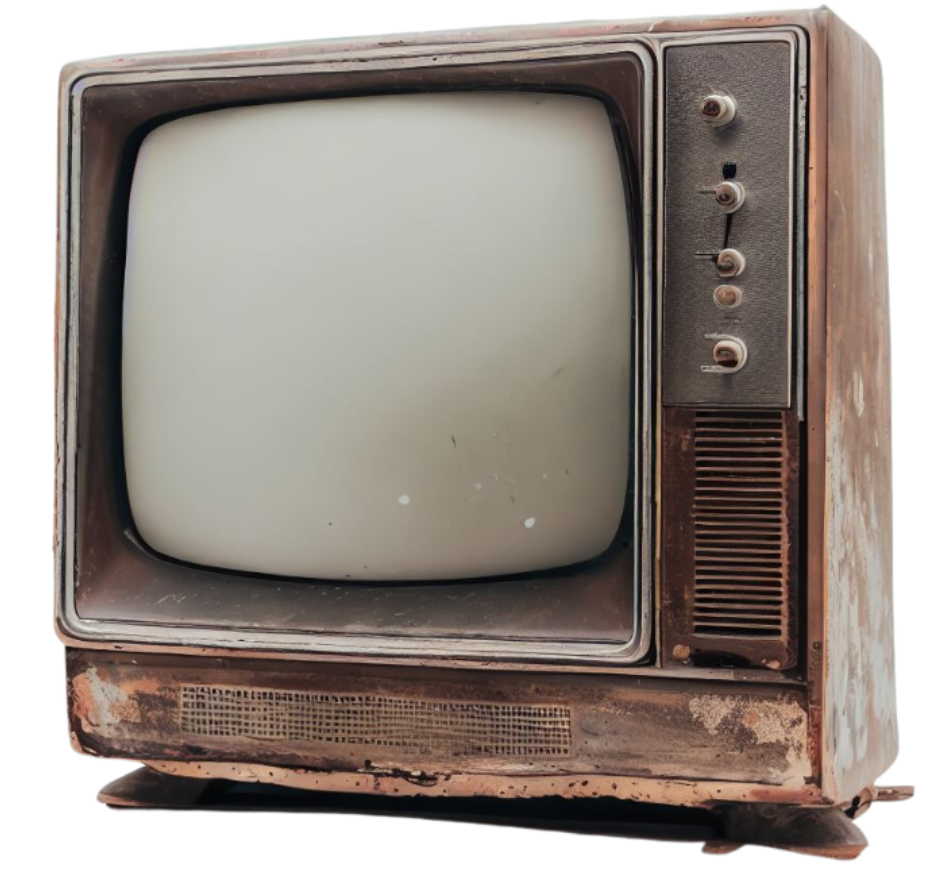 Los datos utilizados para entrenar las respuestas de ChatGPT llegan hasta 2021. 
Desconoce eventos, investigaciones y tendencias actuales.
El texto generado puede no ser siempre adecuado para el propósito deseado.
Veracidad de la información
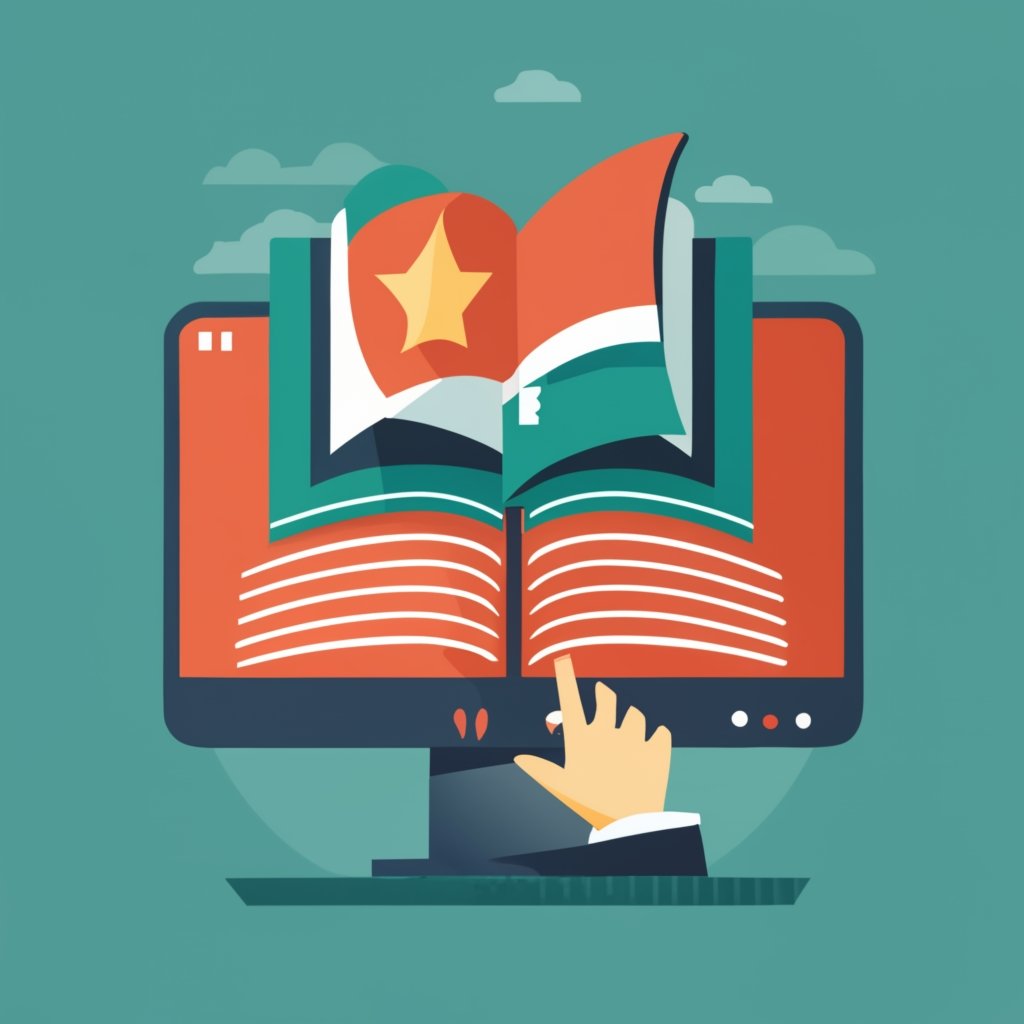 ChatGPT no puede verificar la información que proporciona,  ni evaluar su propia fiabilidad.
Limitaciones de conocimiento: puede cometer errores por su entrenamiento limitado.
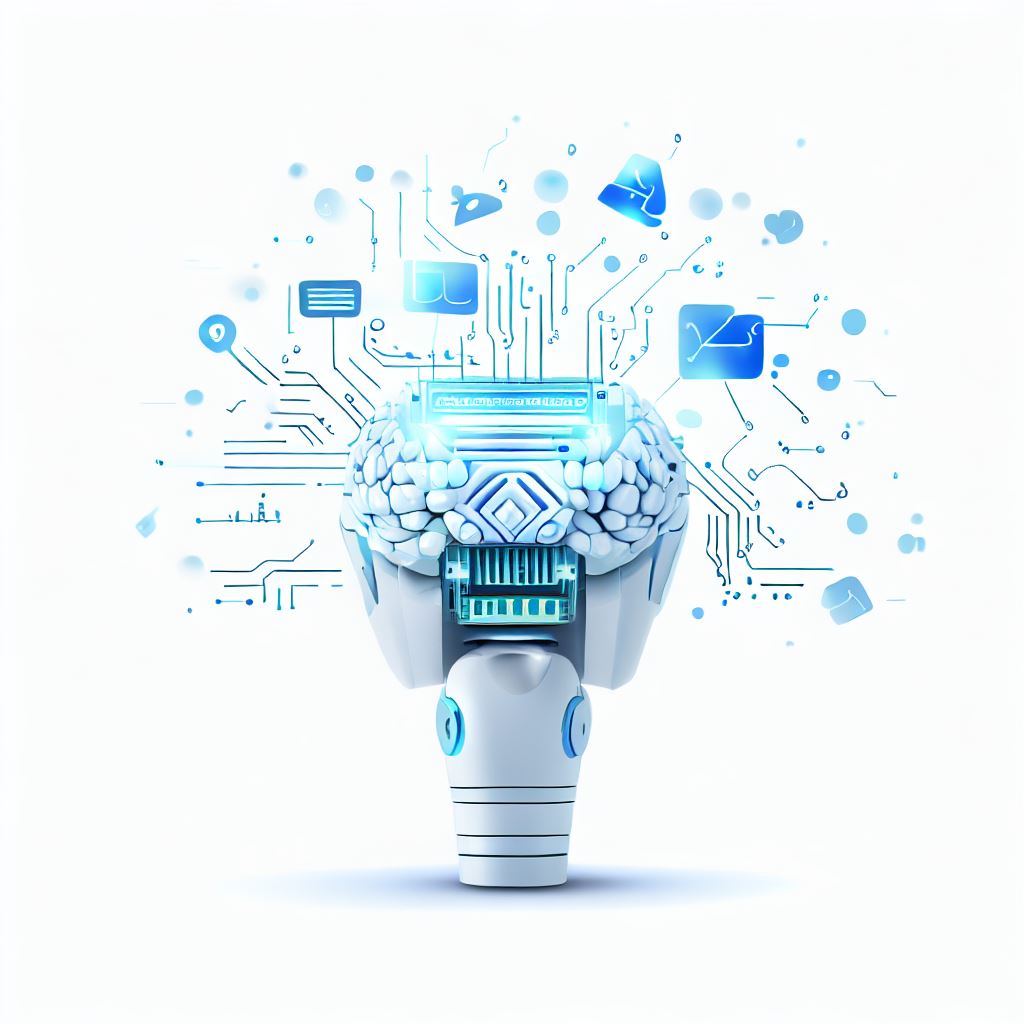 Problemas de calidad de la información
Información imprecisa
Información desactualizada
Carece de originalidad
Texto sin la debida atribución  (plagio)
Frases repetitivas
Citas inexactas o inexistentes
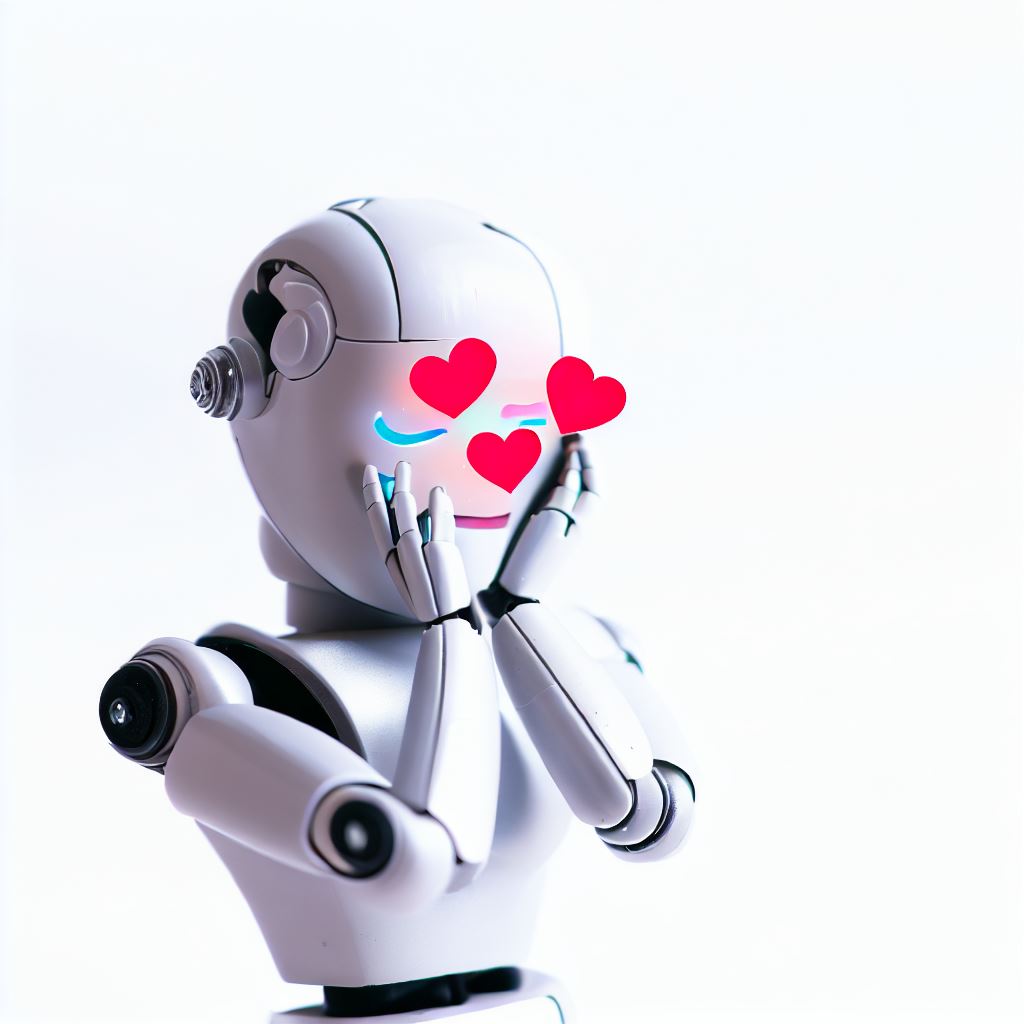 Carece de sentimientos
No puede proporcionar apoyo emocional, ni motivación
No puede sentir empatía
No puede reemplazar la interacción humana
Posible exposición de información
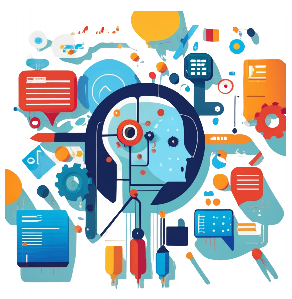 Información en la nube
La IA aprende toda la información que el usuario ingresa
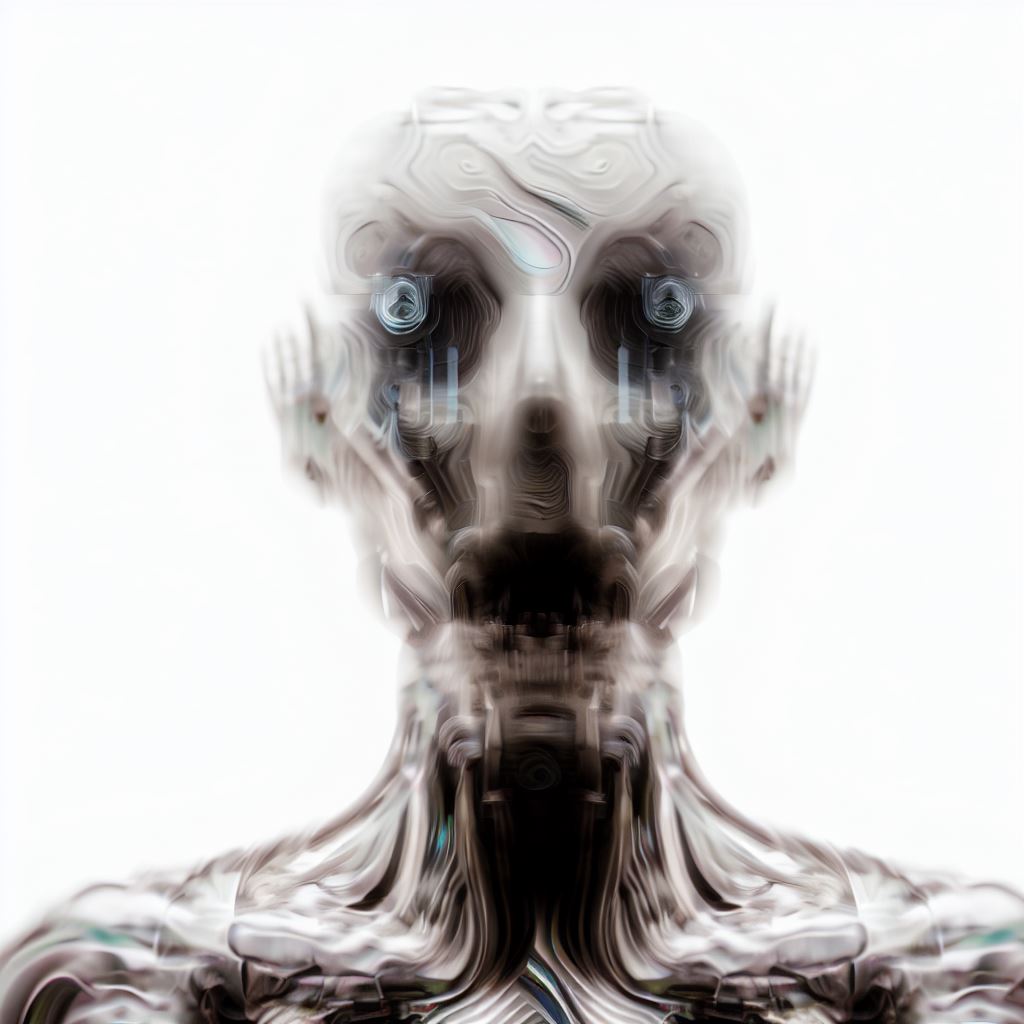 Alucinaciones
En el contexto de la IA generativa, «alucinar» se refiere a la capacidad del modelo para generar información que puede parecer precisa y coherente, pero que en realidad no se basa en hechos reales o conocimiento verificable.
Consejos
https://openai.com/blog/teaching-with-ai
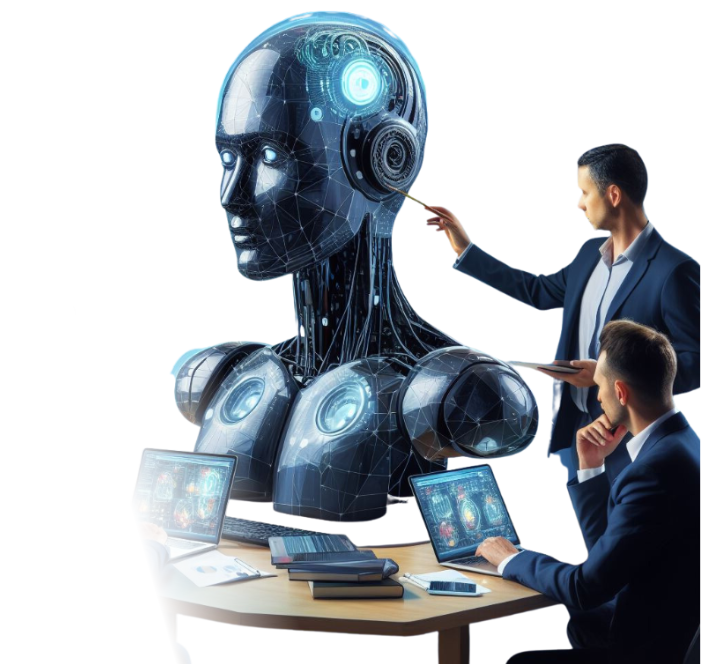 Estrategias didácticas
Pensamiento crítico
Aplicación de conocimientos
Innovación y creatividad
Contextualización
Juego de roles
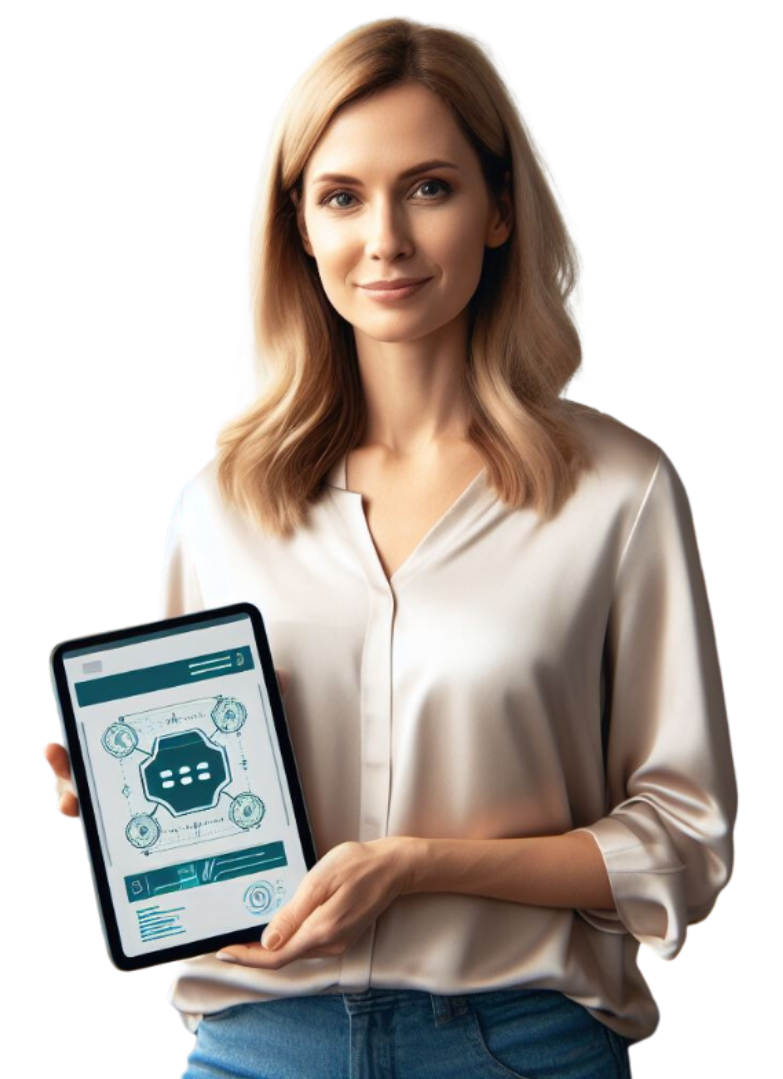 Evaluación
Que no pueda ser respondidas por IA
Formativa
Portafolio de evidencias
Fomentar los valores y la ética
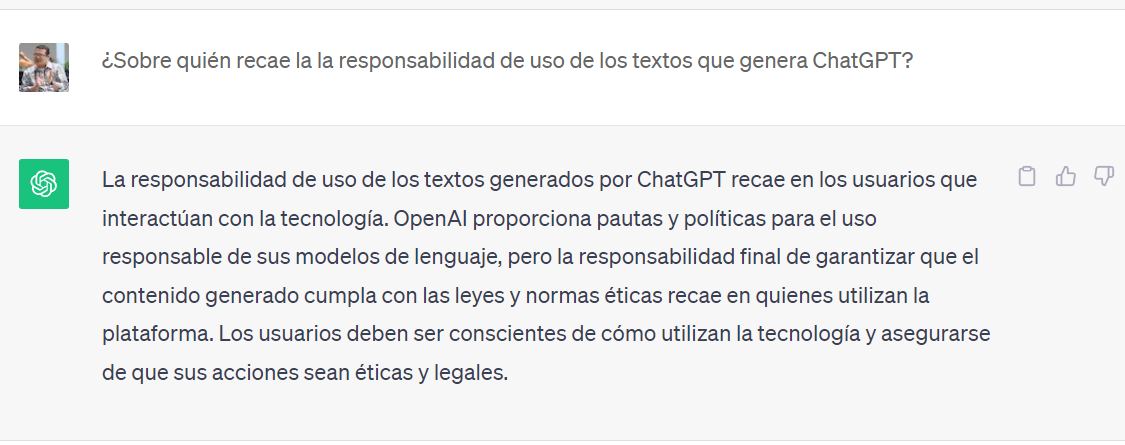 Reflexiones
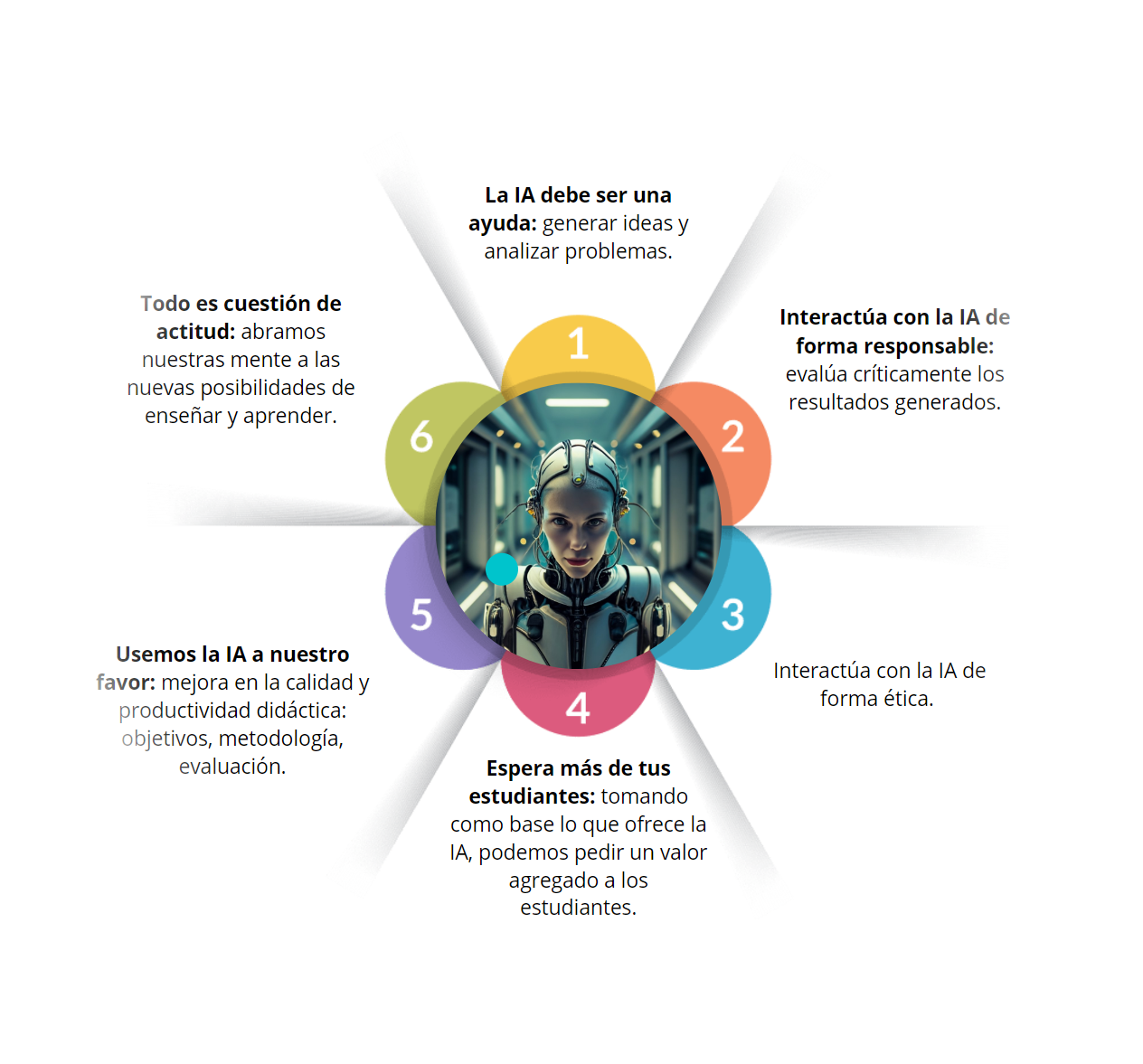 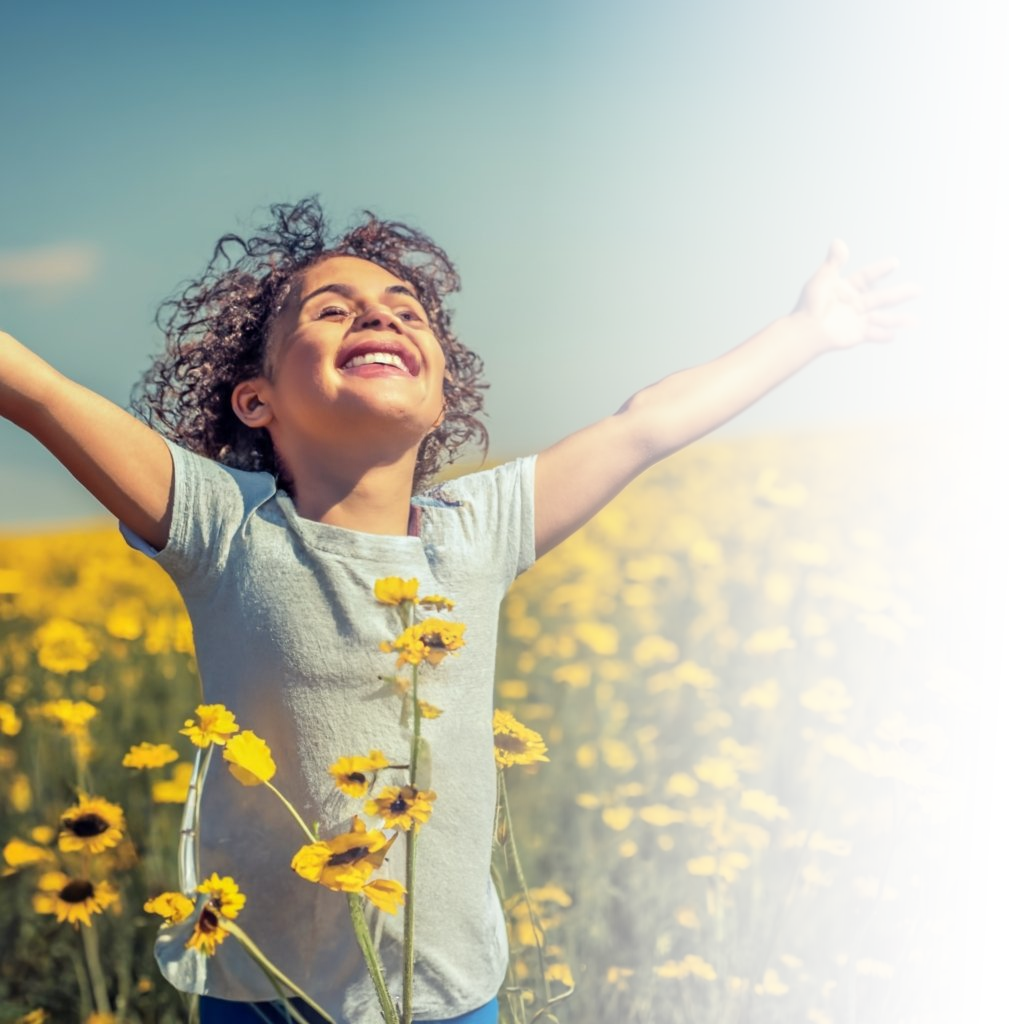 Rescatemos lo propiamente humano
Libertad de elegir
Emocionalidad
Vínculos afectivos
Empatía
Conciencia
Ética
Curiosidad
Creatividad
...
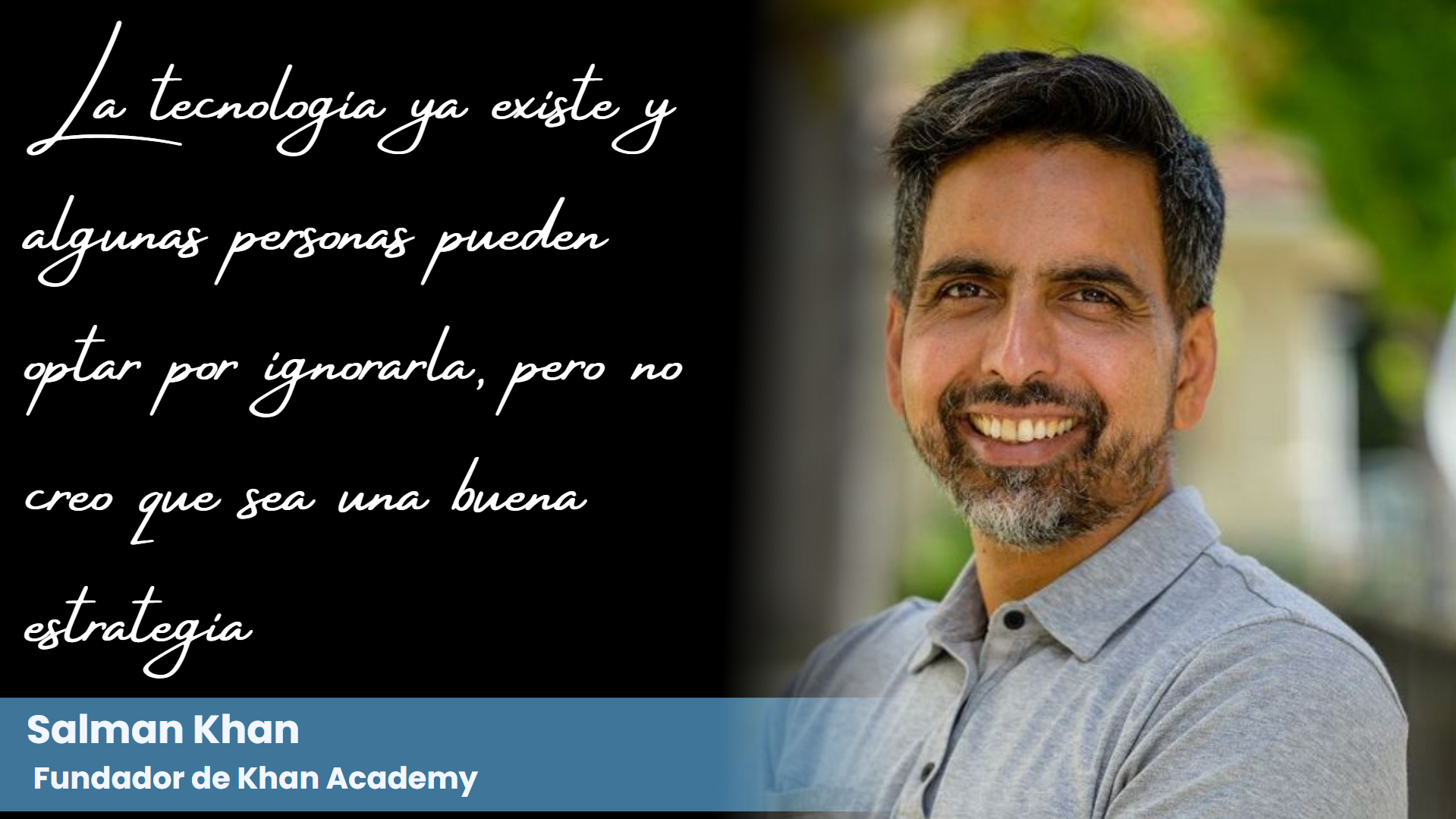 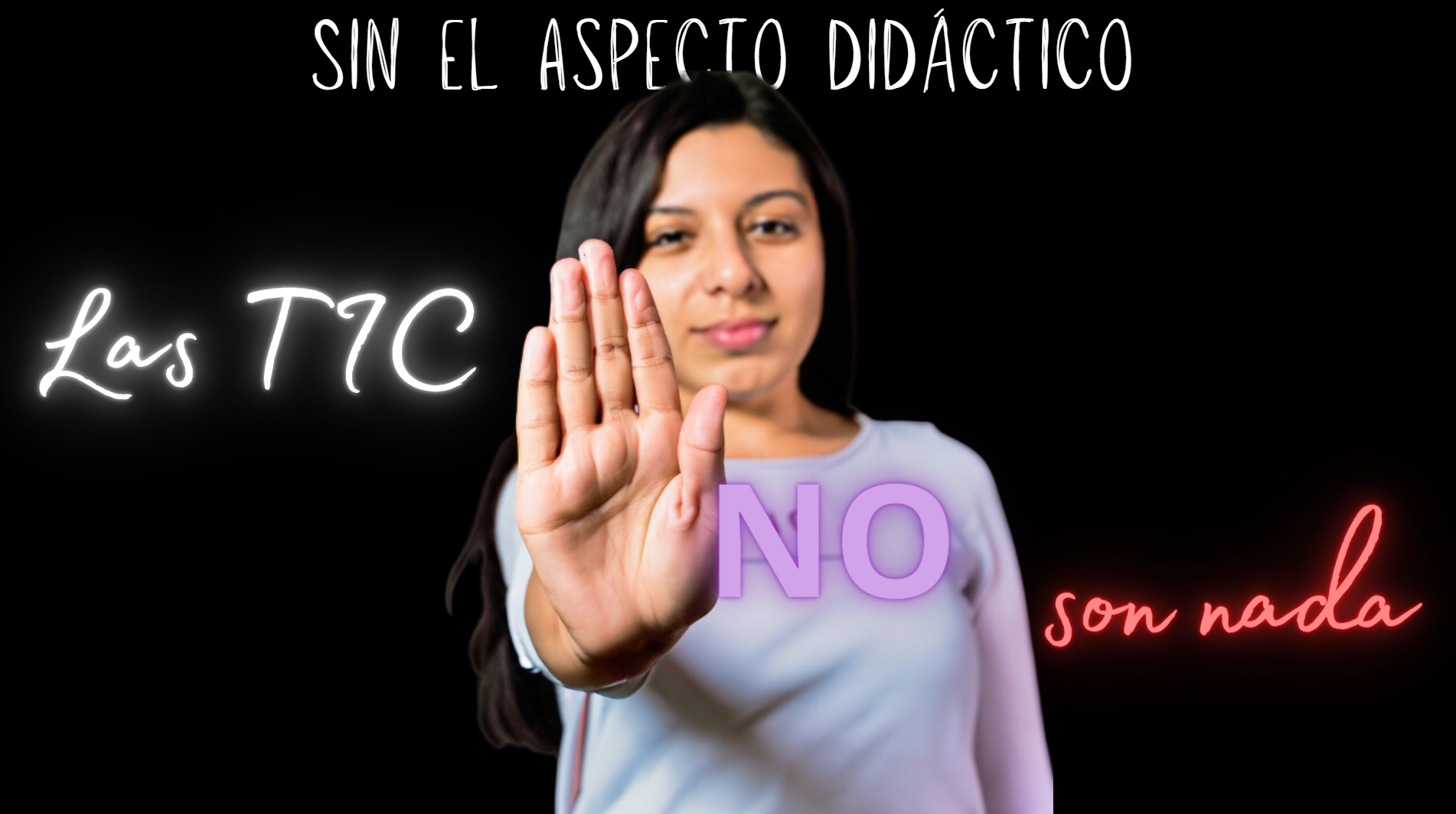 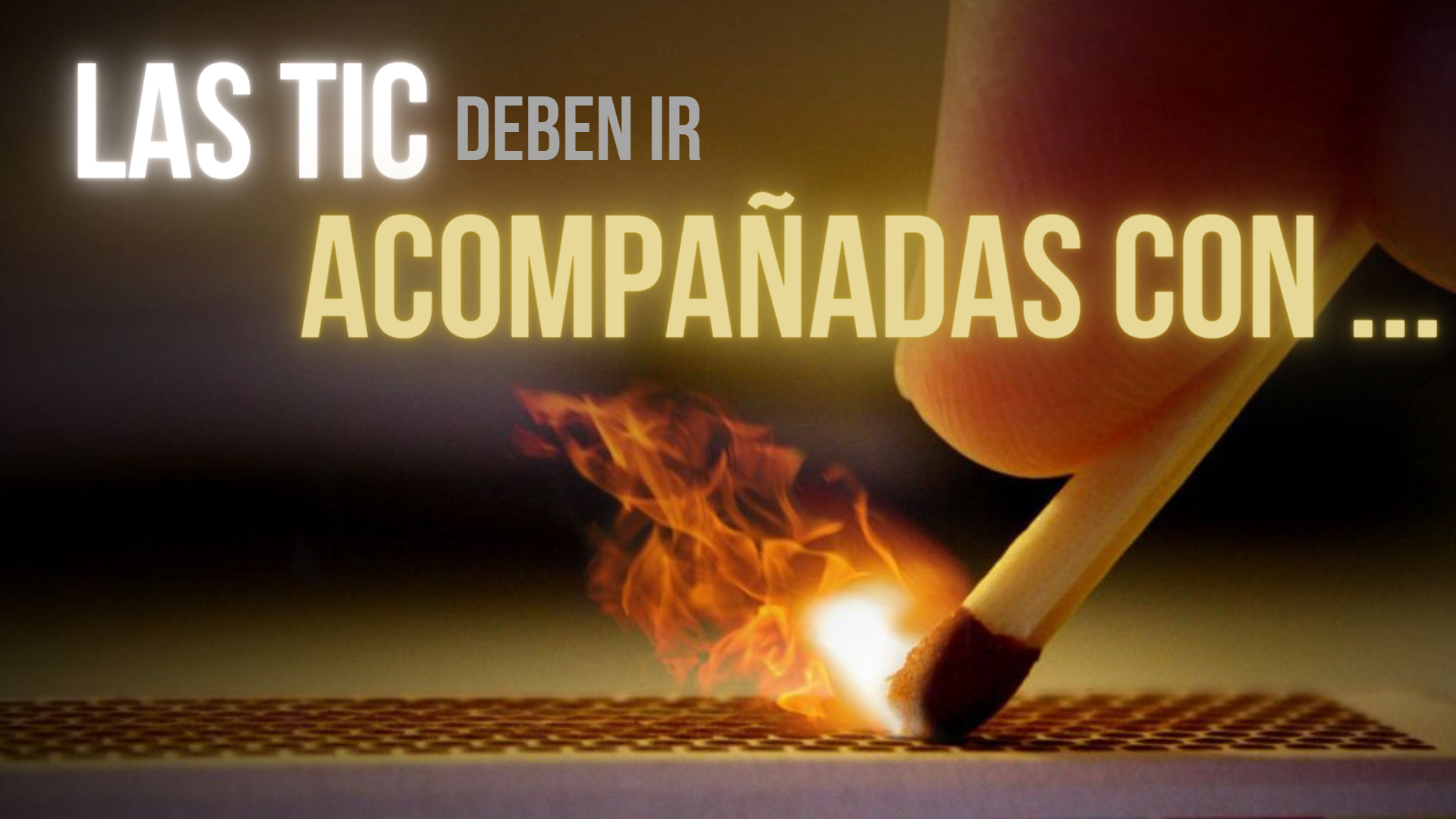 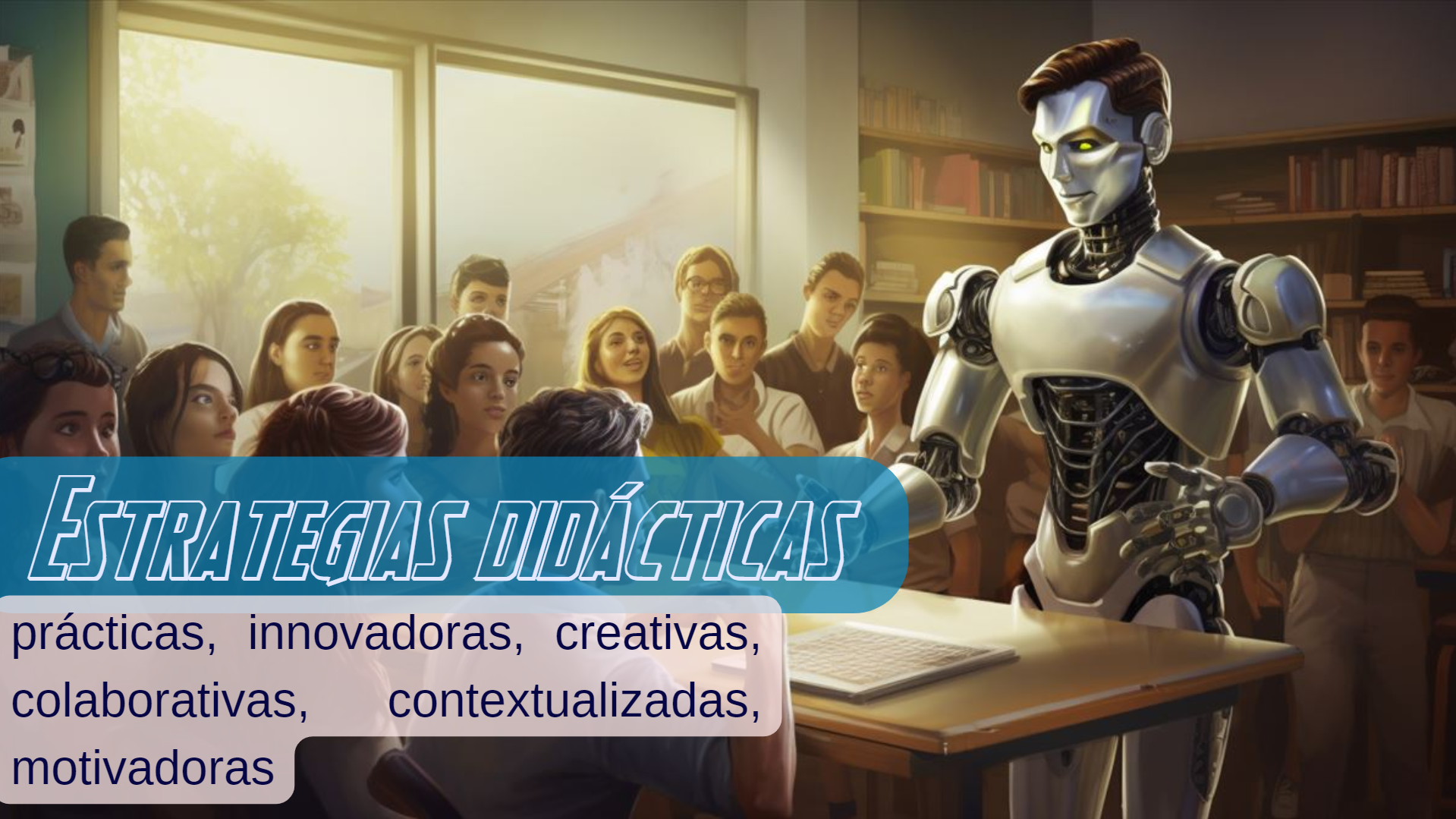 Estrategias didácticas
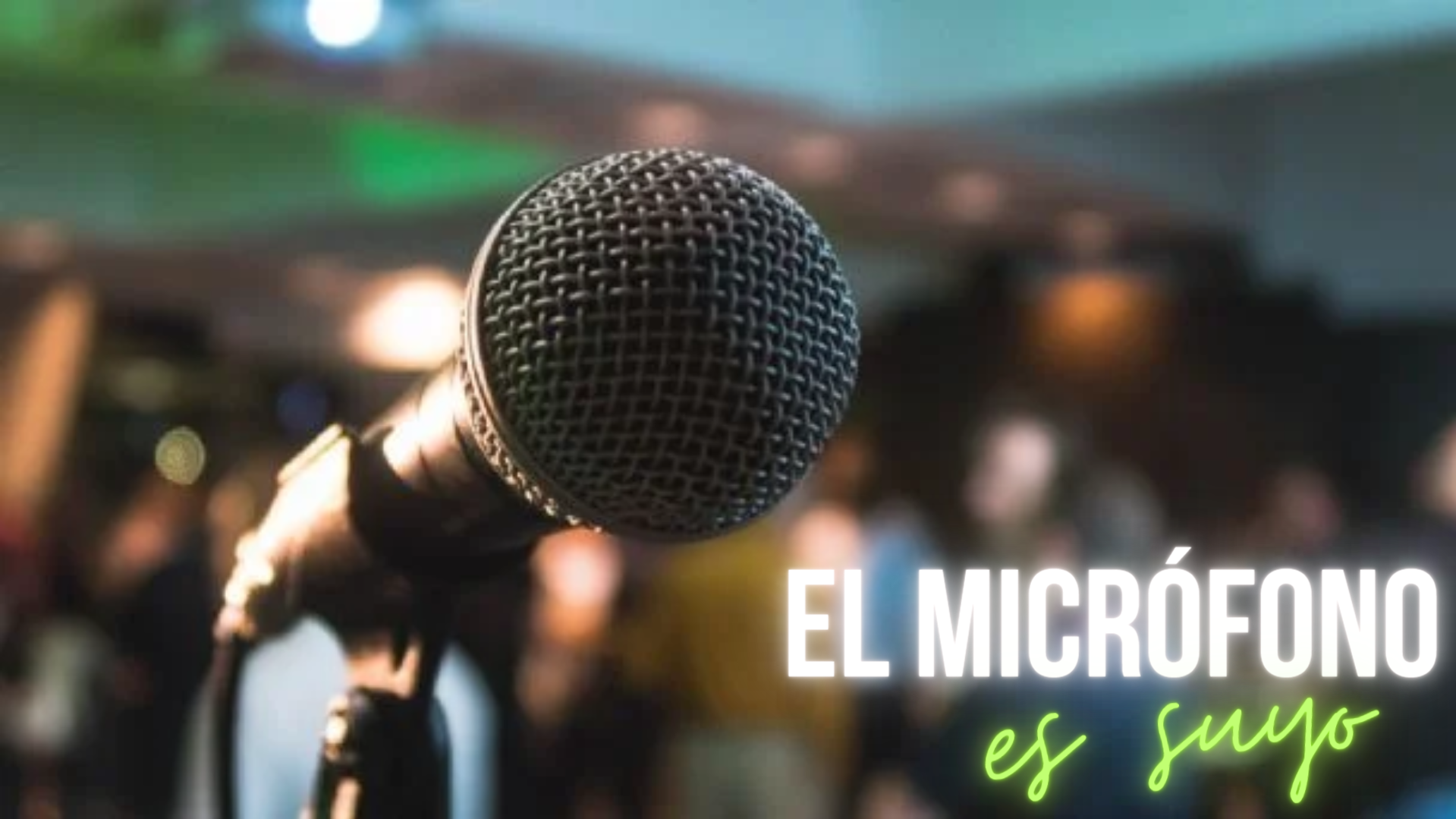 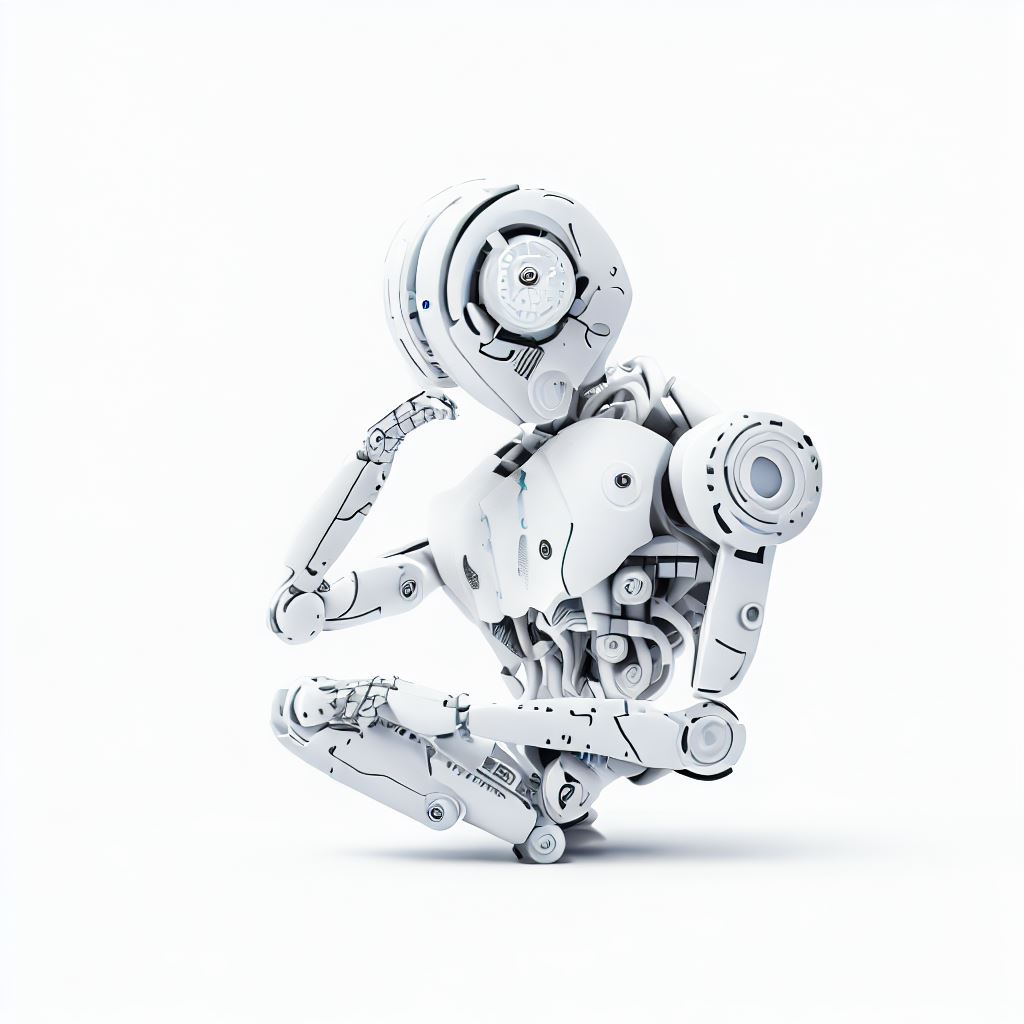 ¡Gracias por su atención!
Norman Trujillo Zapata
Ingeniero en Computación

norman.trujillo@dul.uni.edu.ni
Máster en didáctica de las ingenierías y la arquitectura
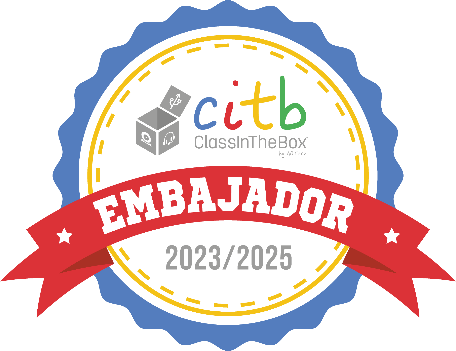 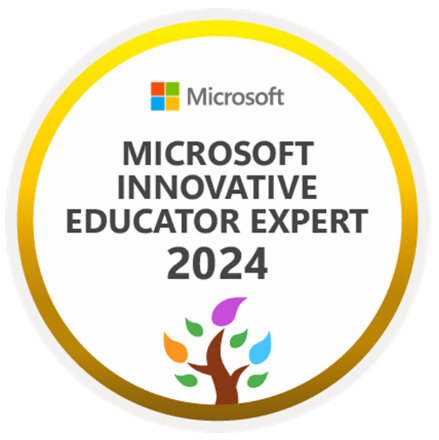 03